Enfermedad tromboembólica de extremidades inferiores en pacientes quirúrgicos bariátricos
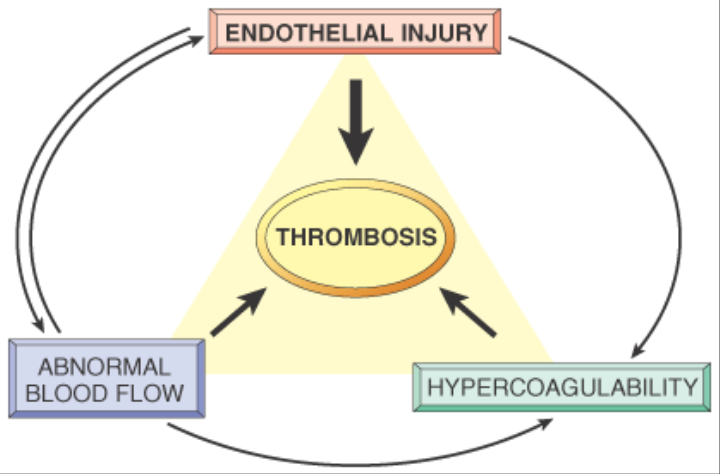 Dr. Manuel Figueroa Giralt M.S.C.Ch, FELAC , ISS
Profesor Asistente
Departamento de Cirugía 
Hospital Clínico  Universidad de Chile
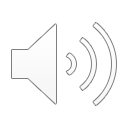 [Speaker Notes: 1884 Rudolph Virchow]
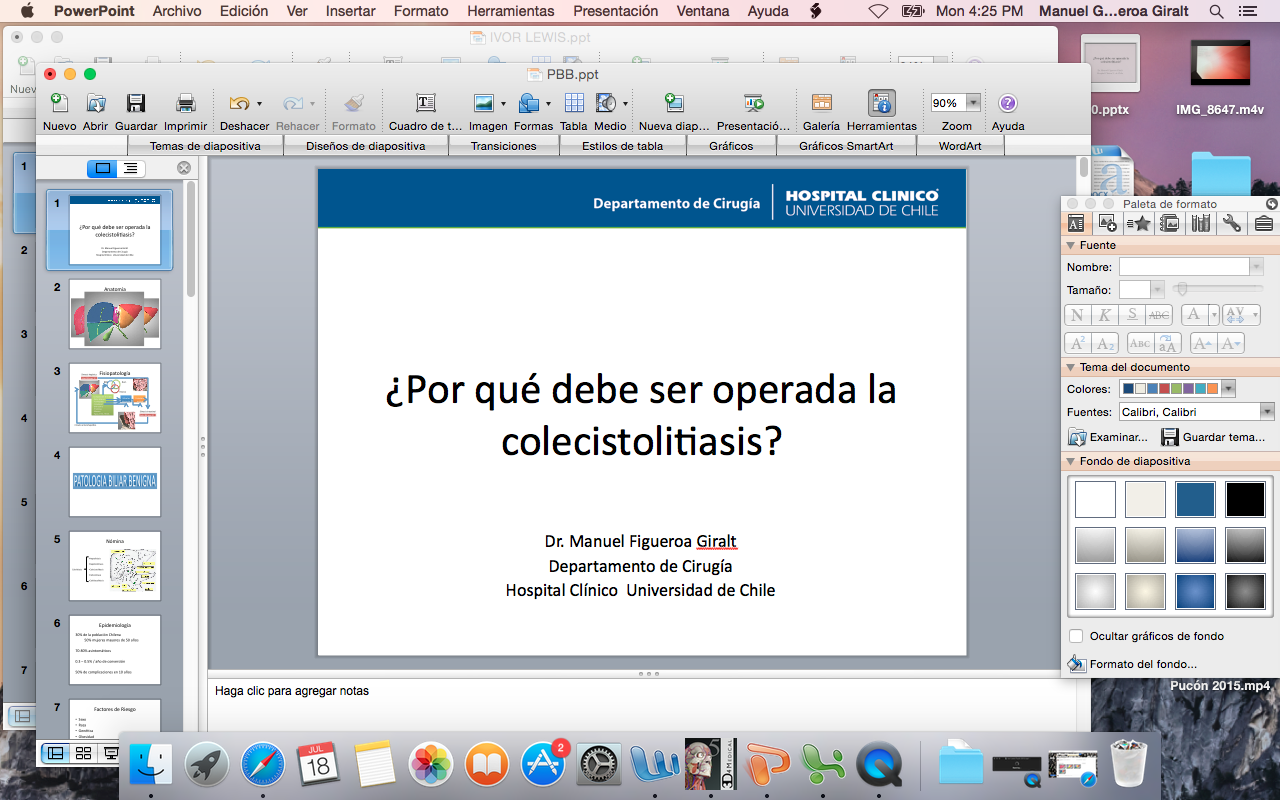 ETE en cirugía bariátrica
Metodología de búsqueda
Pubmed
Desde 2008, centrándose en últimos 5 años
Excepciones con consensos y estudios destacados previos a dichas fechas.
MeSH: bariatric surgery; deep vein thrombosis; venous thrombosis; embolism; laparoscopy.
ECR, metanalisis,  artículos prospectivos y retrospsectivos, además de revisiones. 

Google: 
consensus thromboprophylaxis; consensus thromboprohylaxis surgery; thromboprohylaxis surgery

Texto de cuidado perioperatorio
Fundamentos del Cuidado Quirúrgico. Mediterraneo. 1ª ed.
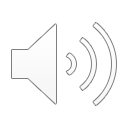 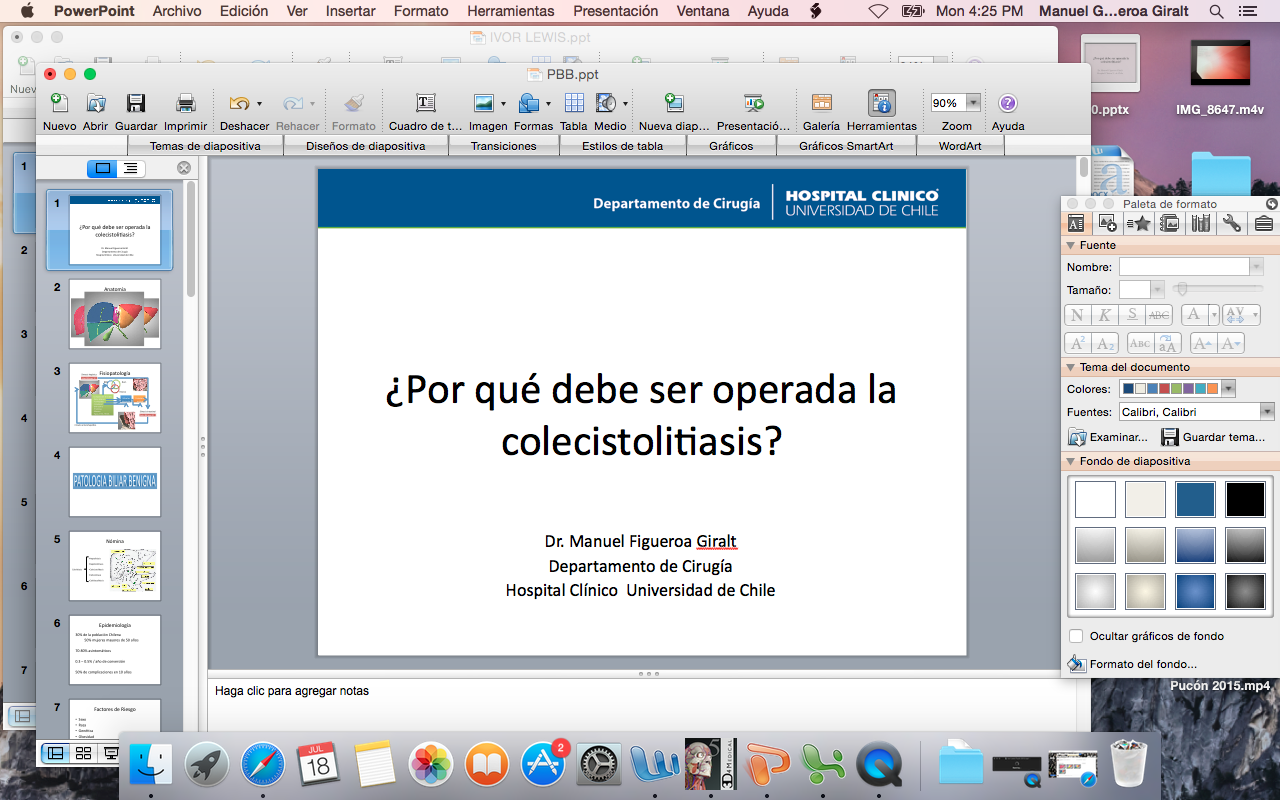 Enfermedad Tromboembólica
Números generales y específicos de cirugía bariátrica.

10% de las defunciones hospitalarias son 2ª a TEP
Chest. 2004;126:338S-400S

50-80% de las TVP poseen TEP subclínicos
Curr Opin Anaesthesiol 2006;19:52-58


Riesgo de TVP en paciente hospitalizados quirúrgicos: 15-40%
Chest. 2008;133:381S-453S

En pacientes post operados de cirugía bariátrica
Riesgo de TVP: 0,4% - 0,8%
Riesgo de TEP: 0,2% -1%     
Chest. 2008;133:381S-453S
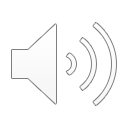 [Speaker Notes: Es la causa mas frecuente de muerte hospitalaria prevenible 
Cada decada despues de los 40 se duplica el riesgo]
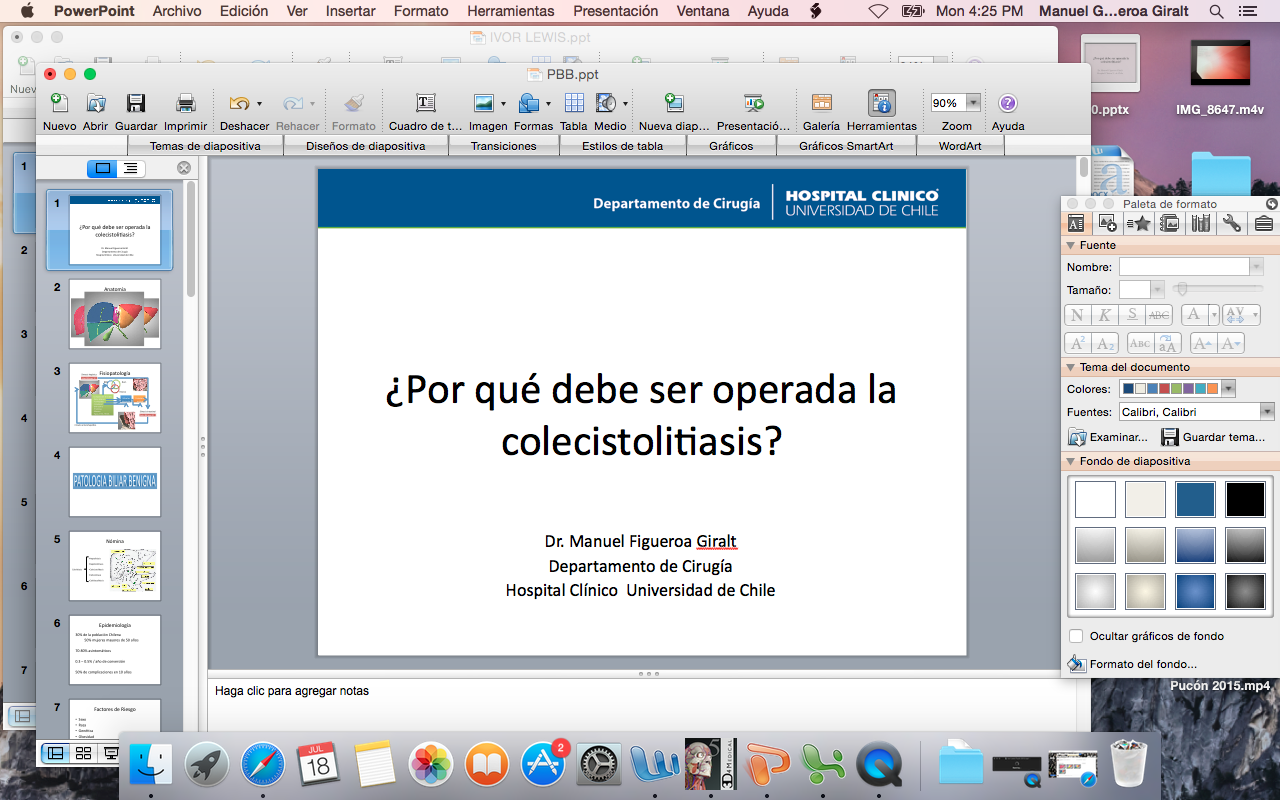 Enfermedad Tromboembólica
Factores de Riesgo
>40 años 
tabaco
reposo prolongado 
obesidad 
insuficiencia venosa 
ETE previa 
cirugía mayor 
entre otros…
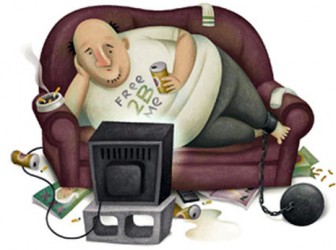 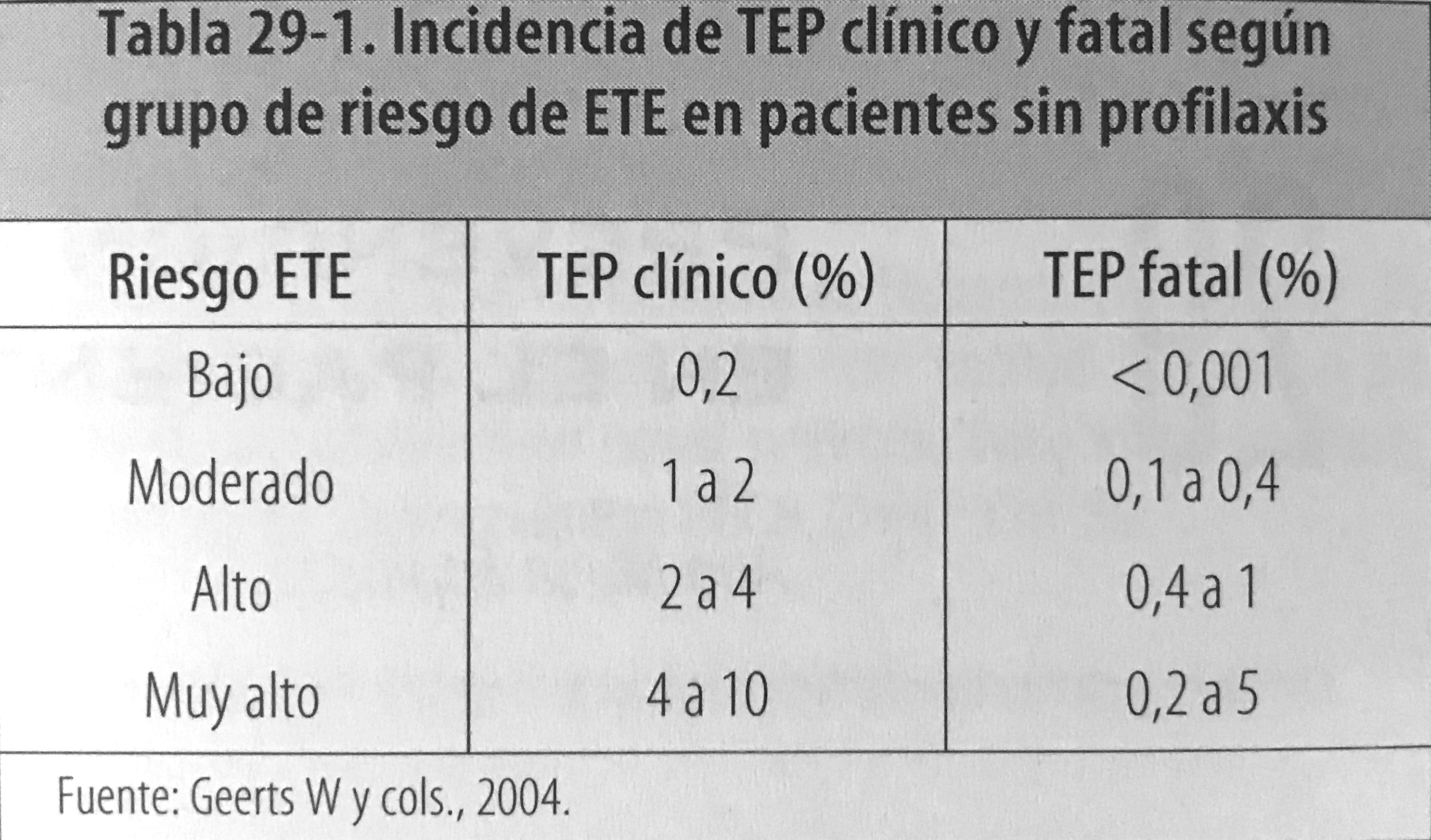 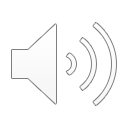 Chest. 2008;133:381S-453S
Fundamentos del Cuidado Quirúrgico.1 ed. Mediterráneo.
[Speaker Notes: Trombofilia, politrauma, EEI, cancer, ACO, eMBARAZO, INSUFICIENCIA CARDIACA
Es por eso que se han creado consensos]
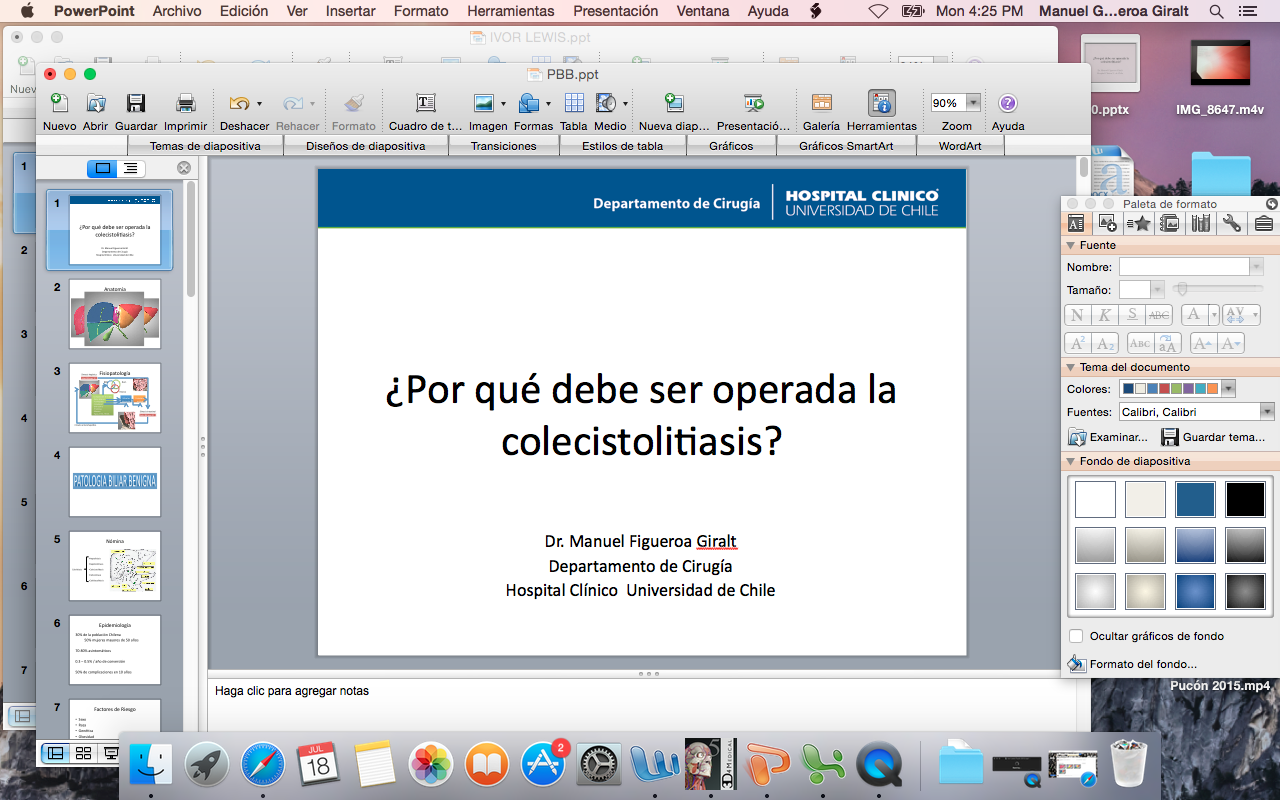 Riesgo de Enfermedad Tromboembólica
Estratificación
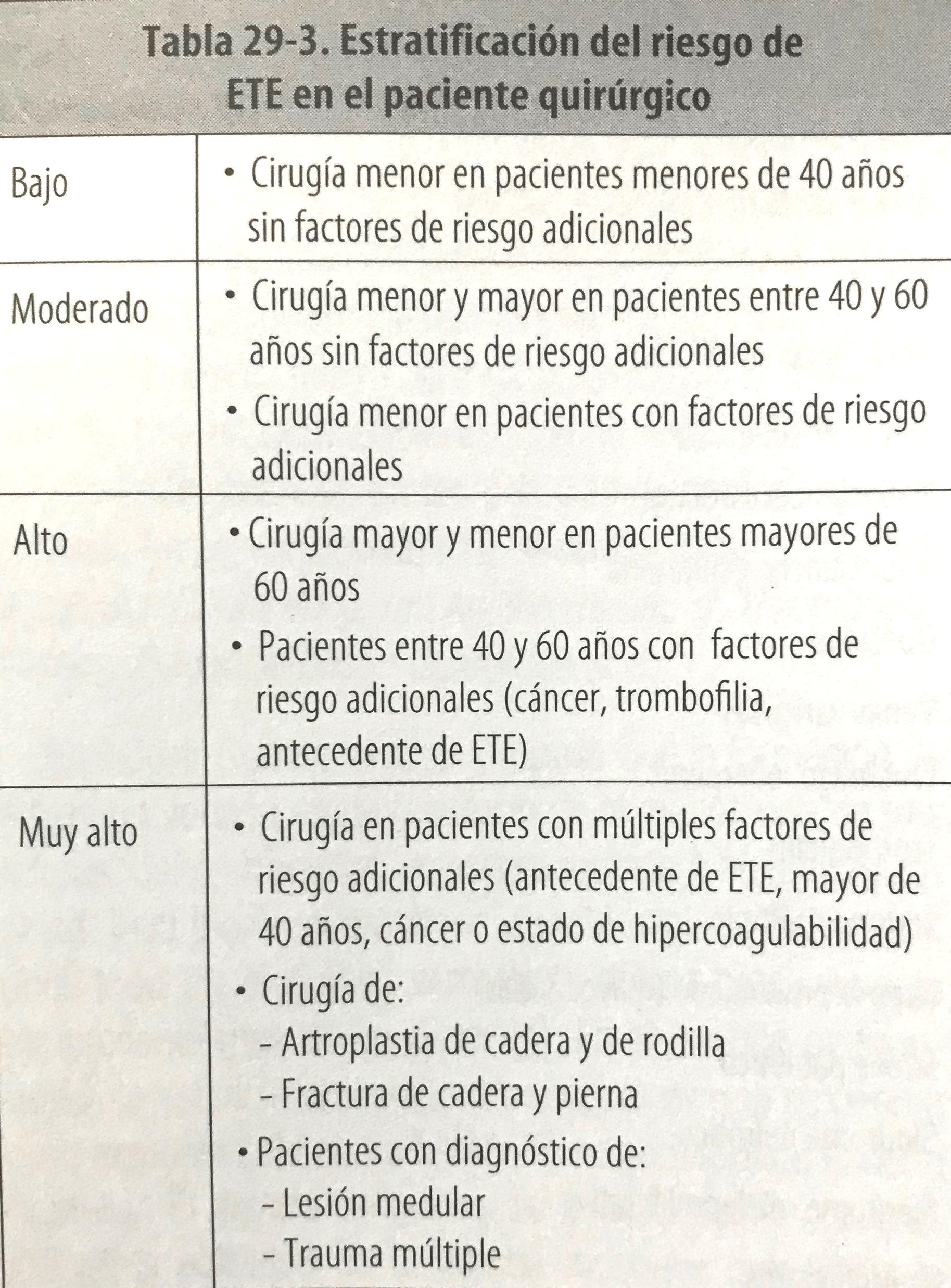 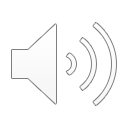 Fundamentos del Cuidado Quirúrgico.1 ed. Mediterráneo.
[Speaker Notes: Trombofilia, politrauma, EEI, cancer, ACO, eMBARAZO, INSUFICIENCIA CARDIACA
Es por eso que se han creado consensos]
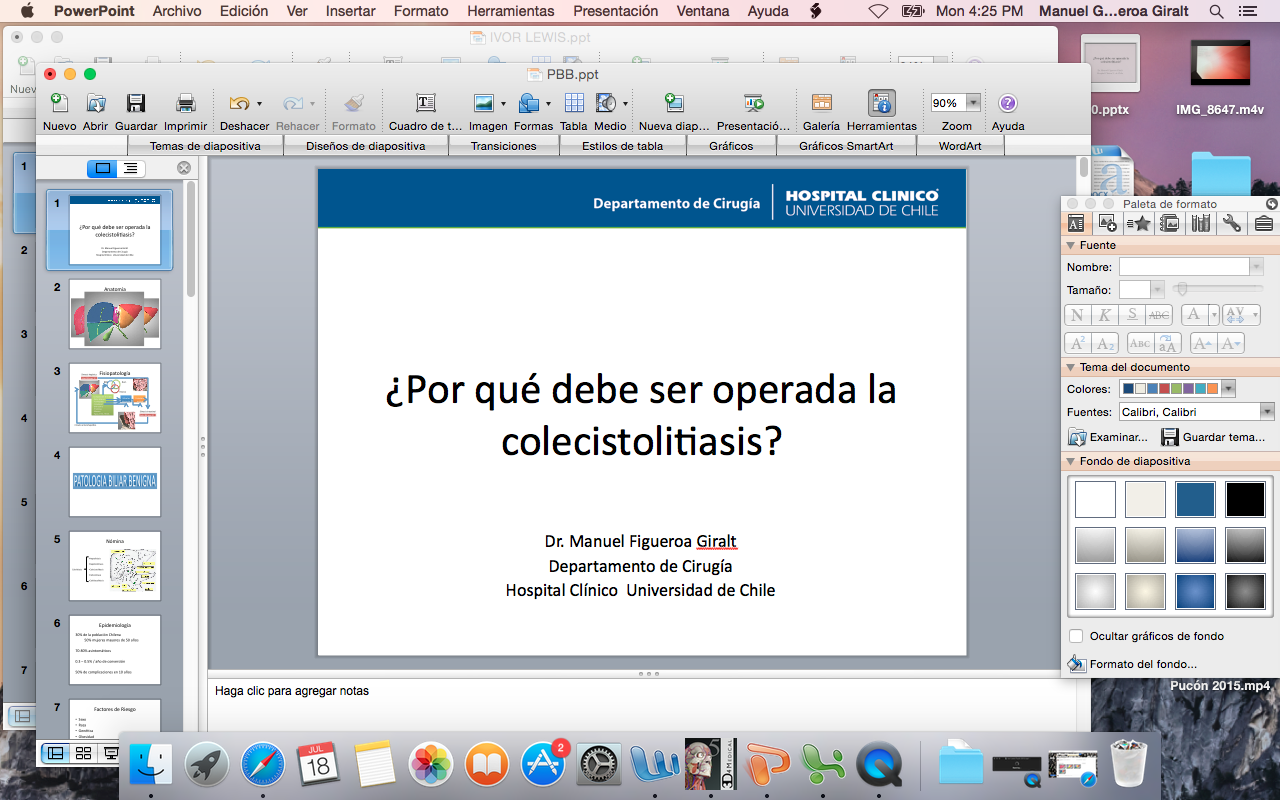 ¿Por qué el paciente bariátrico es de riesgo?
Obesidad
Sedentarismo
Estado proinflamatorio
Comorbilidades asociadas 
Insuficiencia venosa crónica > 80%
Arq Gastroenterol 2013;50:191-195
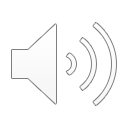 [Speaker Notes: La IVC nace a partir de la HTIA]
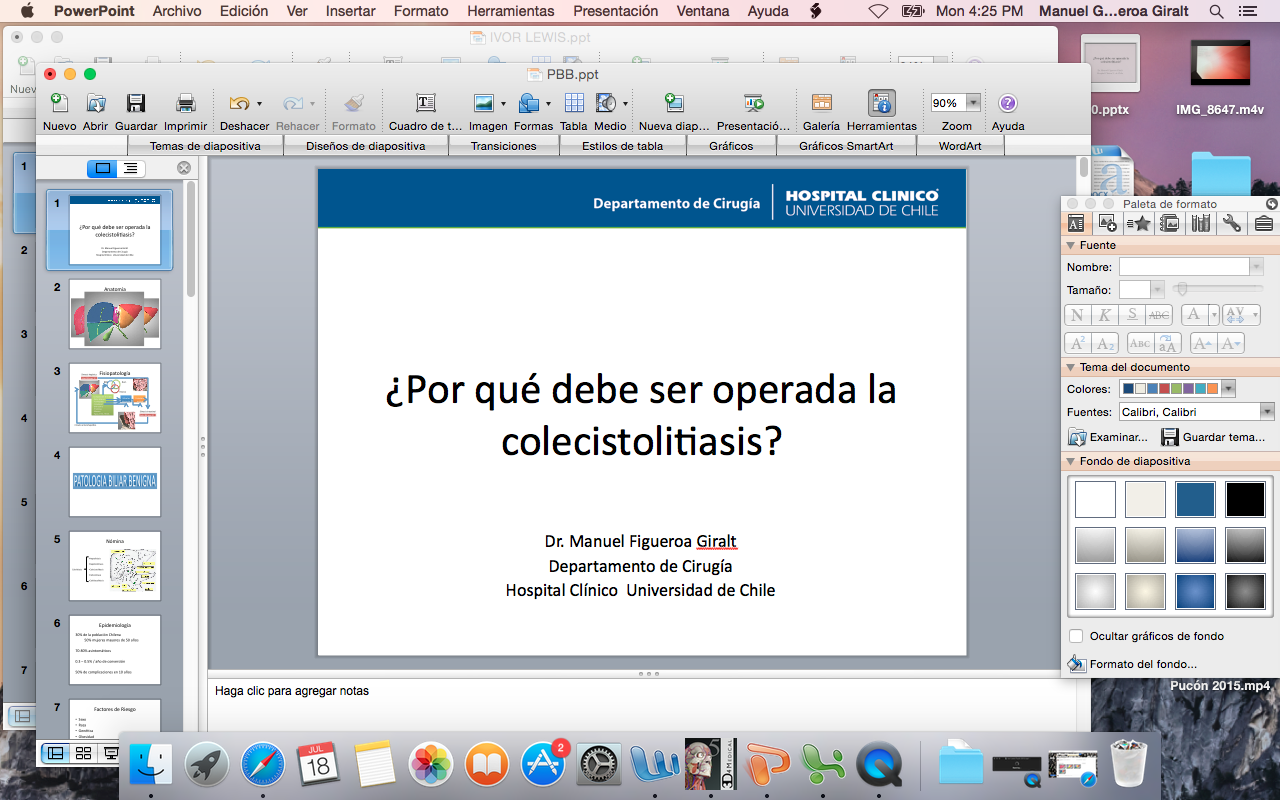 Insuficiencia Venosa Crónica en Obesidad
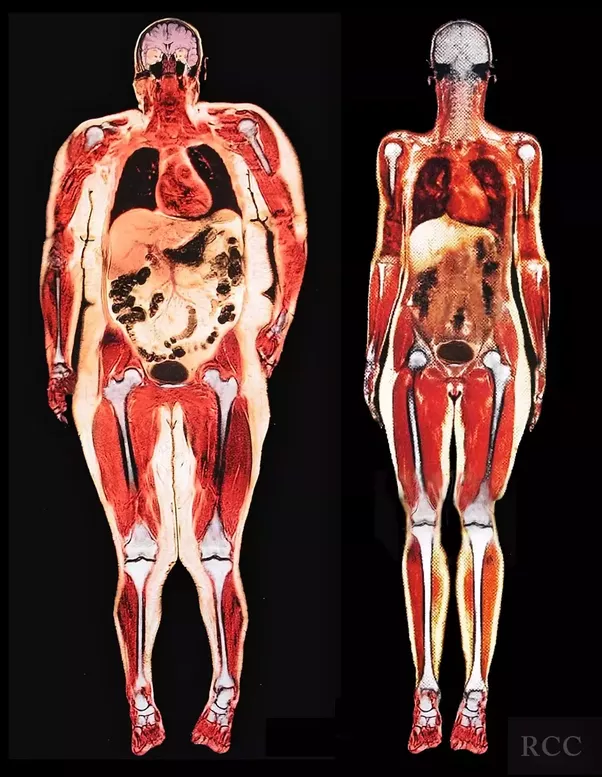 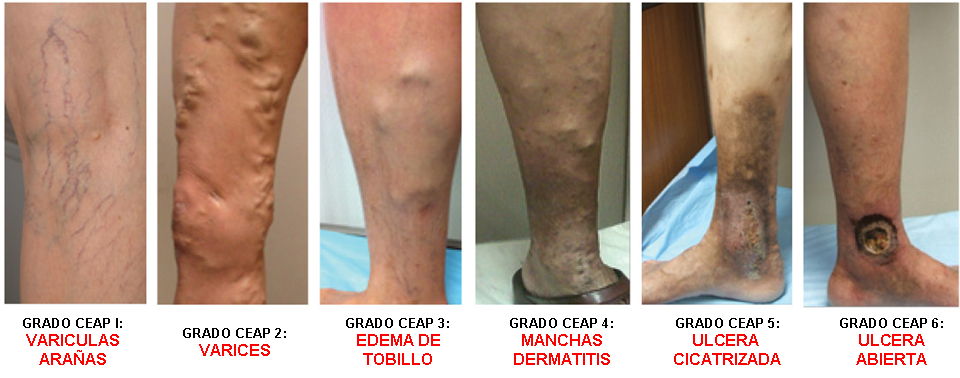 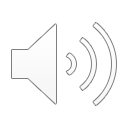 [Speaker Notes: CEAP (clinical, etiological, anatomical, physiopathologic)
Si nace a partir de la HTIA LA CX DEBIESE CORREGIRLA]
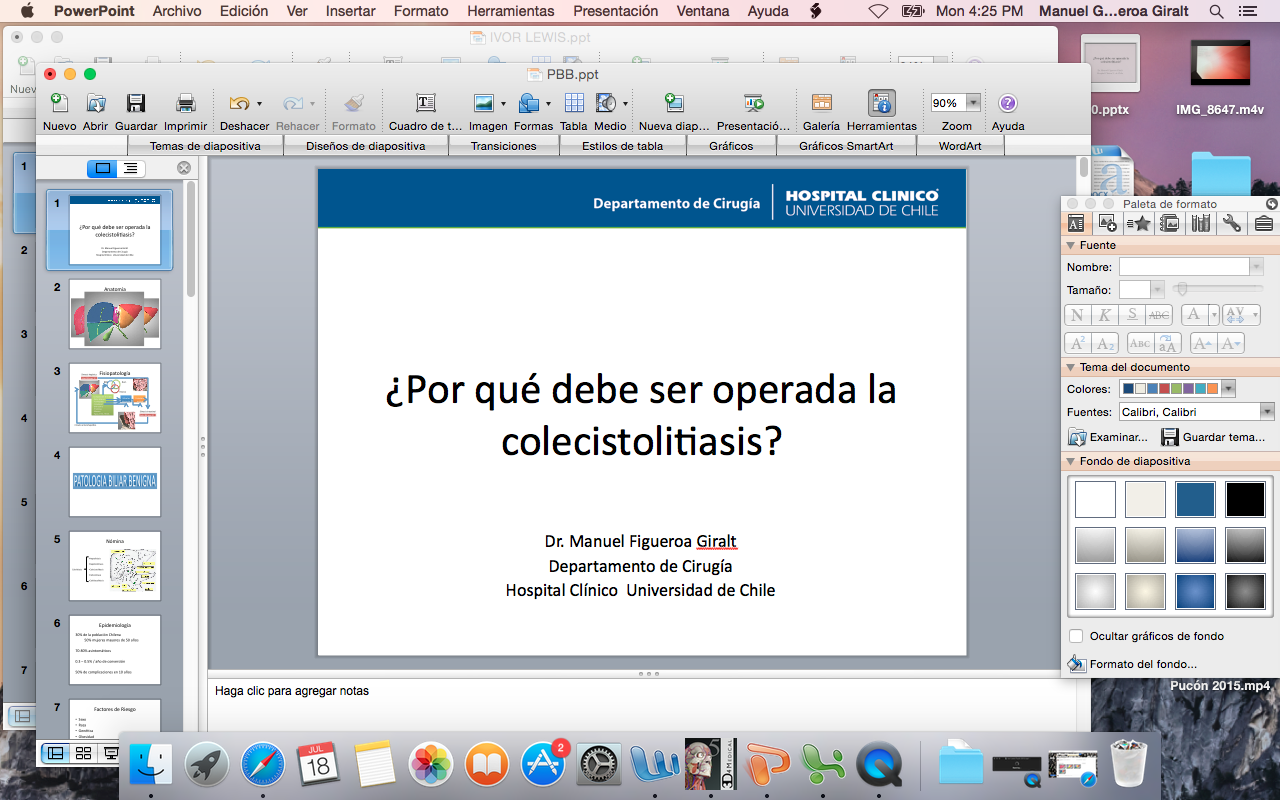 BMI >40 kg/m2 
BMI >35 kg/m2 in the presence of specific comorbidities: 
Hypertension
Ischemic heart diseases
Type 2 diabetes
Obstructive sleep apnea syndrome
Obesity syndrome/hypoventilation (Picwickian syndrome)
Non-alcoholic fatty liver disease and steatohepatitis
Dyslipidemia
Gastroesophageal reflux diseases
Asthma
Venous stasis diseases
Severe urinary incontinence
Disabling arthropathy
Severely reduced quality of life 
Obes Surg. 2016;26:1659-96
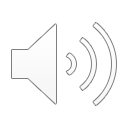 [Speaker Notes: CONSIDERANDO LA COMORBILIDADES ASOCIADAS NACEN LOS CONSENSOS]
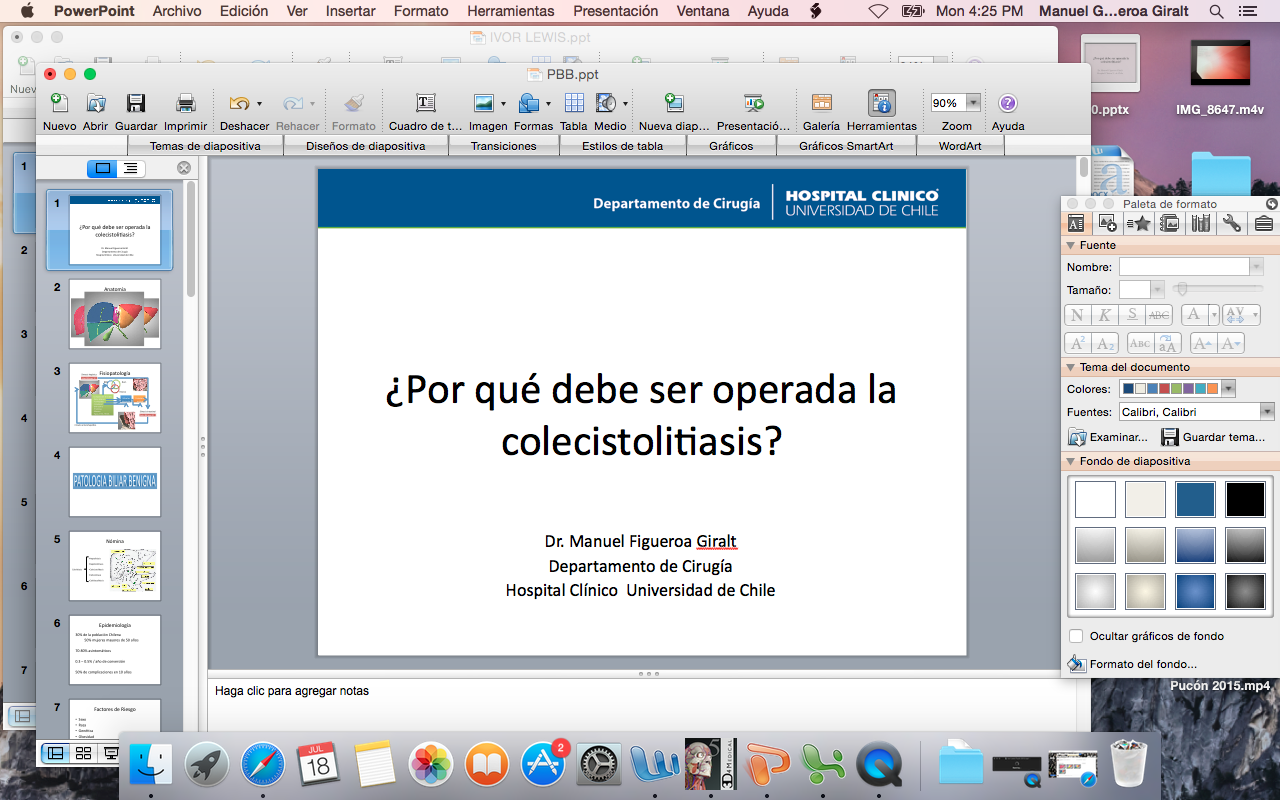 Consensos Internacionales para manejo de ETE
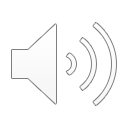 [Speaker Notes: low-molecular-weight heparin (LMWH)
low-dose unfractionatd heparin (LDUH)
IPC = intermittent pneumatic compression]
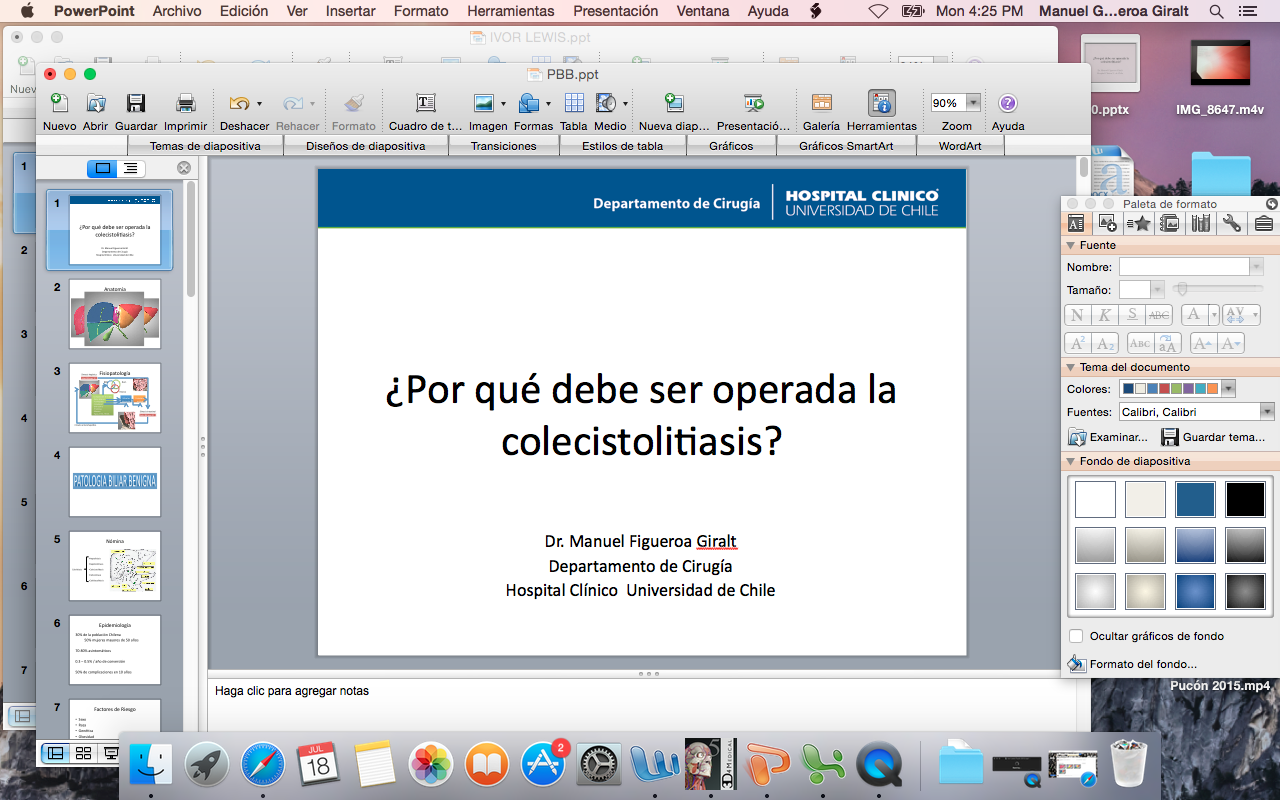 Consensos Internacionales
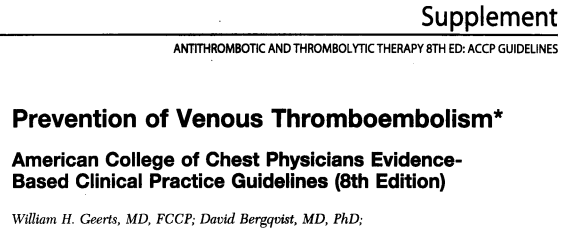 Chest. 2008;133:381S-453S
Recomendación en Cirugía Bariátrica
2.6.1. For patients undergoing inpatient bariatric surgery, we recommend routine thromboprophylaxis with LMWH, LDUH three times daily, fondaparinux, or the combination of one of these pharmacologic methods with optimally used IPC (each Grade 1C). 

2.6.2. For patients undergoing inpatient bariatric surgery, we suggest that higher doses of LMWH or LDUH than usual for nonobese patients be used (Grade 2C). 

The optimal regimen, dosage, timing, and duration of thromboprophylaxis in bariatric surgery patients are unknown.
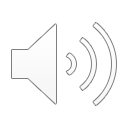 [Speaker Notes: low-molecular-weight heparin (LMWH)
low-dose unfractionatd heparin (LDUH)
IPC = intermittent pneumatic compression]
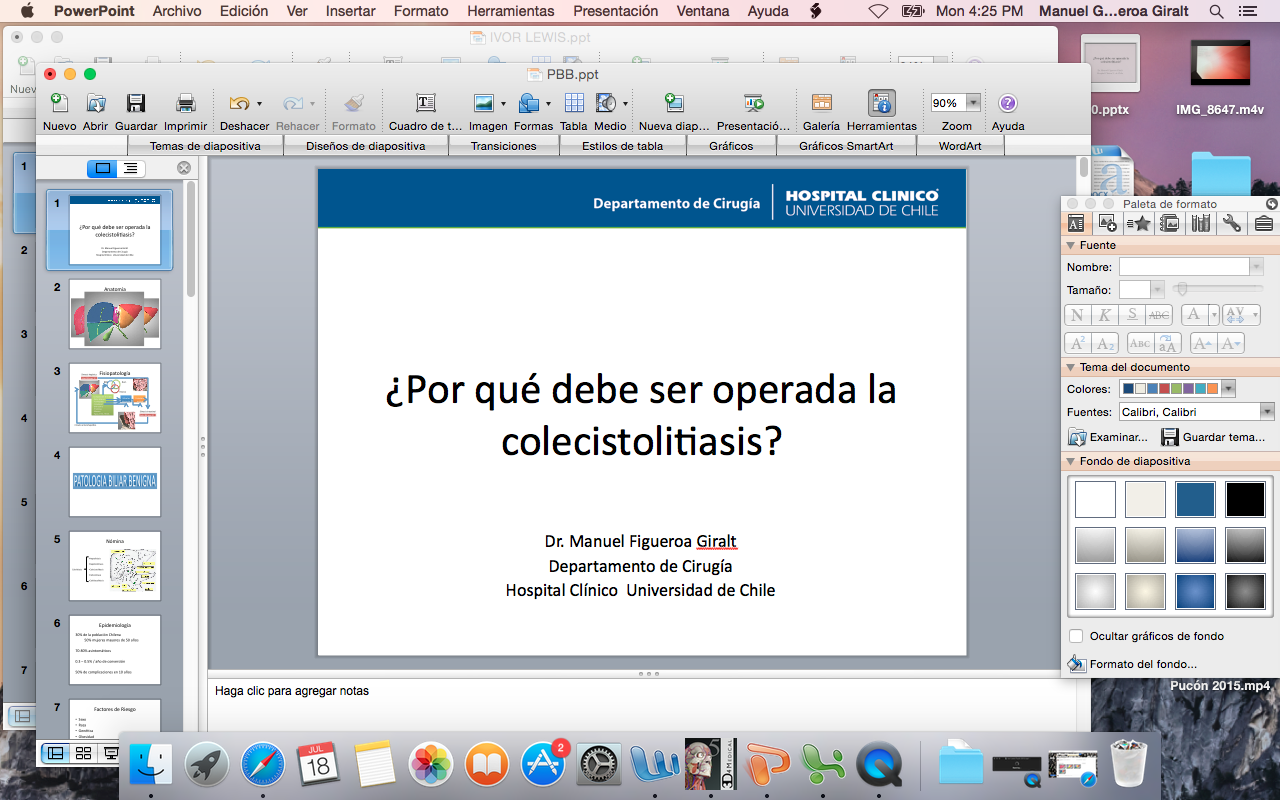 Consensos Internacionales
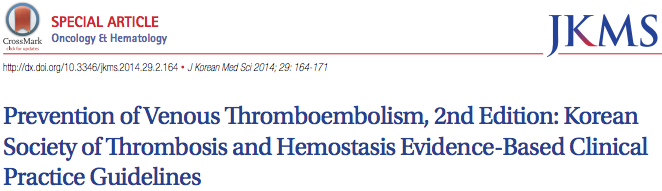 J Korean Med Sci 2014; 29: 164-171
Recomendación en Cirugía Bariátrica  Ninguna
Recomendación en Cirugía General
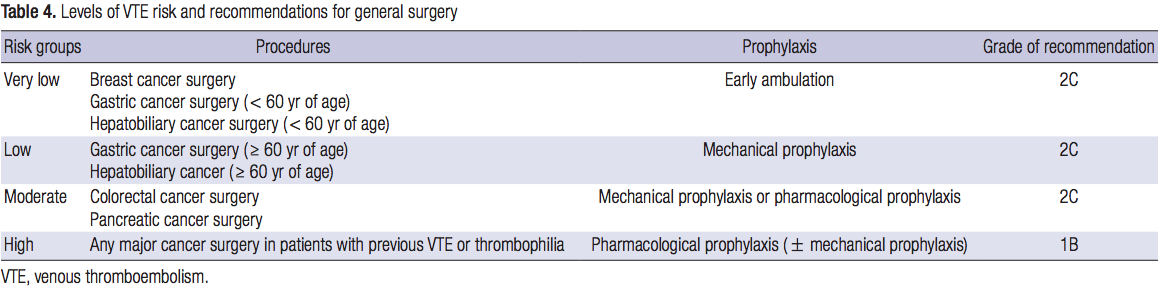 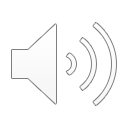 [Speaker Notes: A DIF DE OTRAS ESPECIALIDADES]
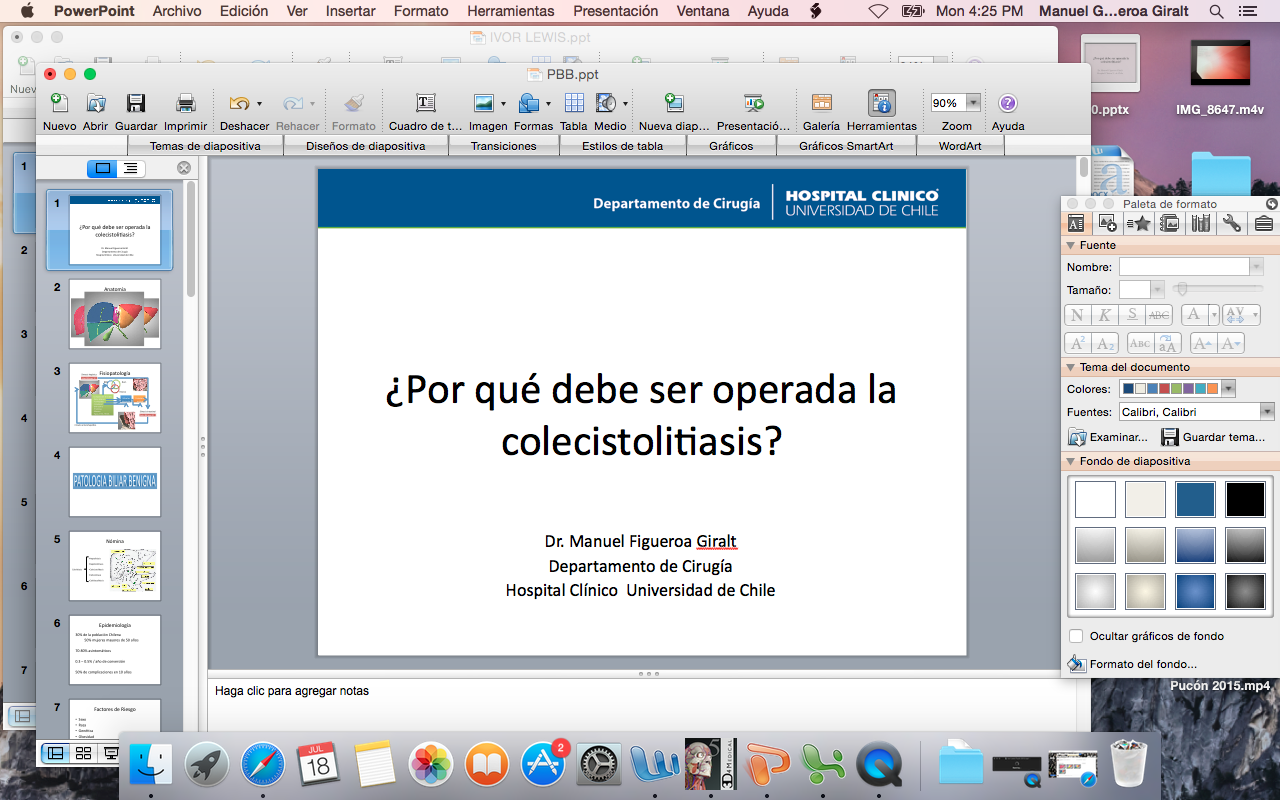 Consensos Internacionales
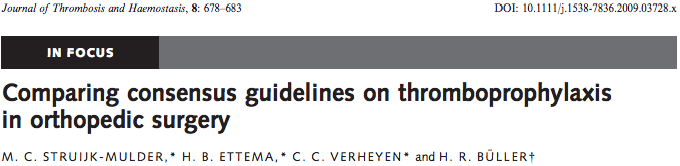 J Thromb Haemost 2010; 8: 678–83
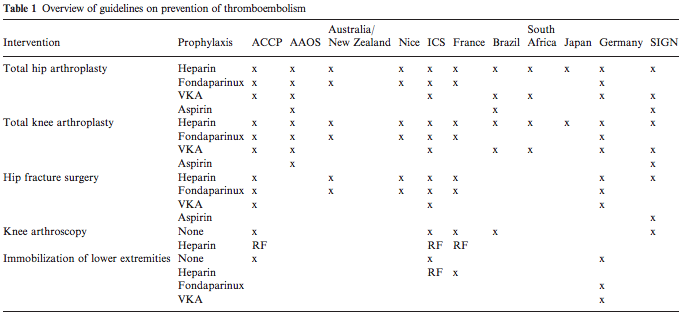 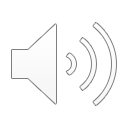 [Speaker Notes: NO SOLO FALTAN CONSENSOS SINO QUE LA FARMACOCINETICA ES COMPLEJA]
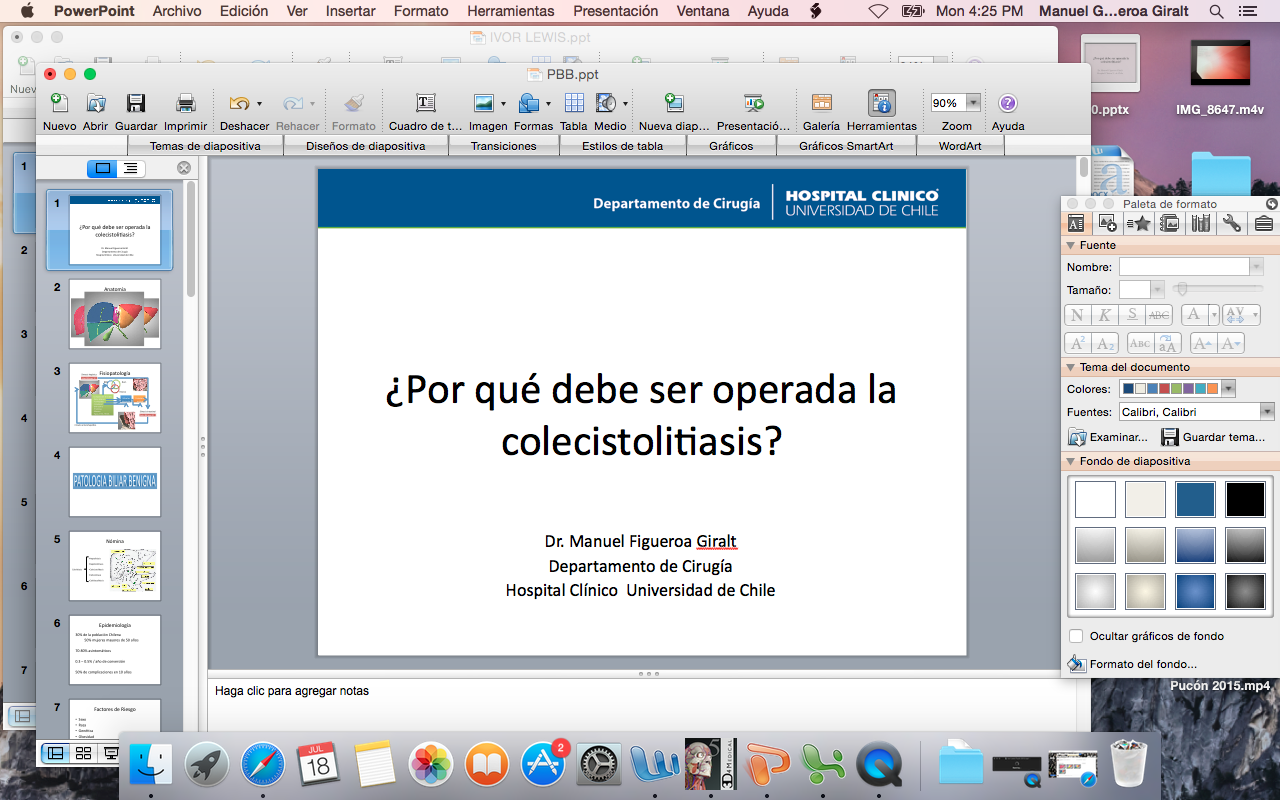 Dificultades farmacológicas en el paciente obeso
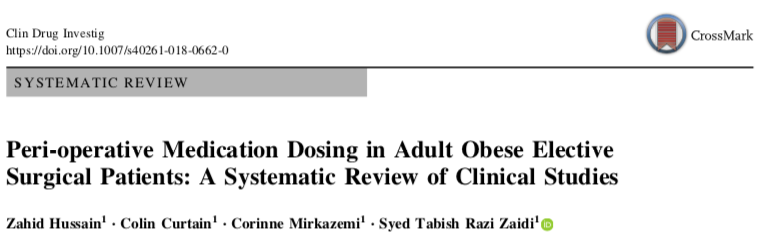 Clin Drug Investig 2018; Jun 1.
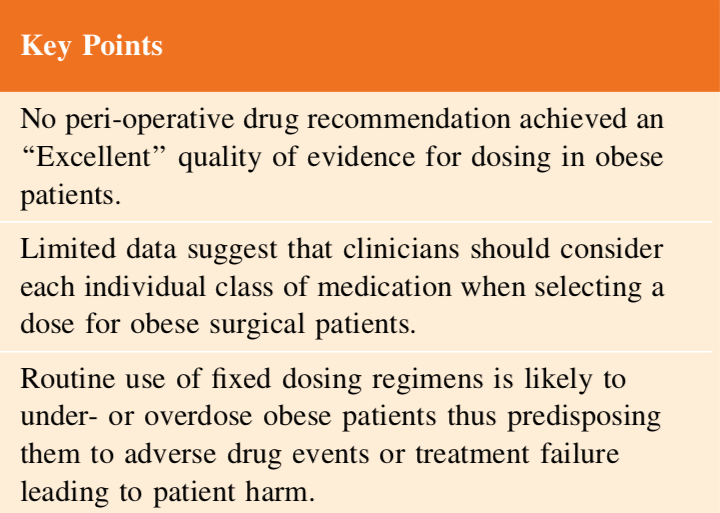 Revisión sistemática
PubMed, EMBASE, Cochrane Library and CINAHL

Farmacos
anticoagulantes, anestesicos, relajantes musc, antibioticos, analgesicos
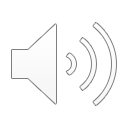 [Speaker Notes: REVISION SISTEMÁTICA (PubMed, EMBASE, Cochrane Library and CINAHL )
FARMACOS: anticoagulantes, anestesicos, relajantes musc, antibioticos, analgesicos]
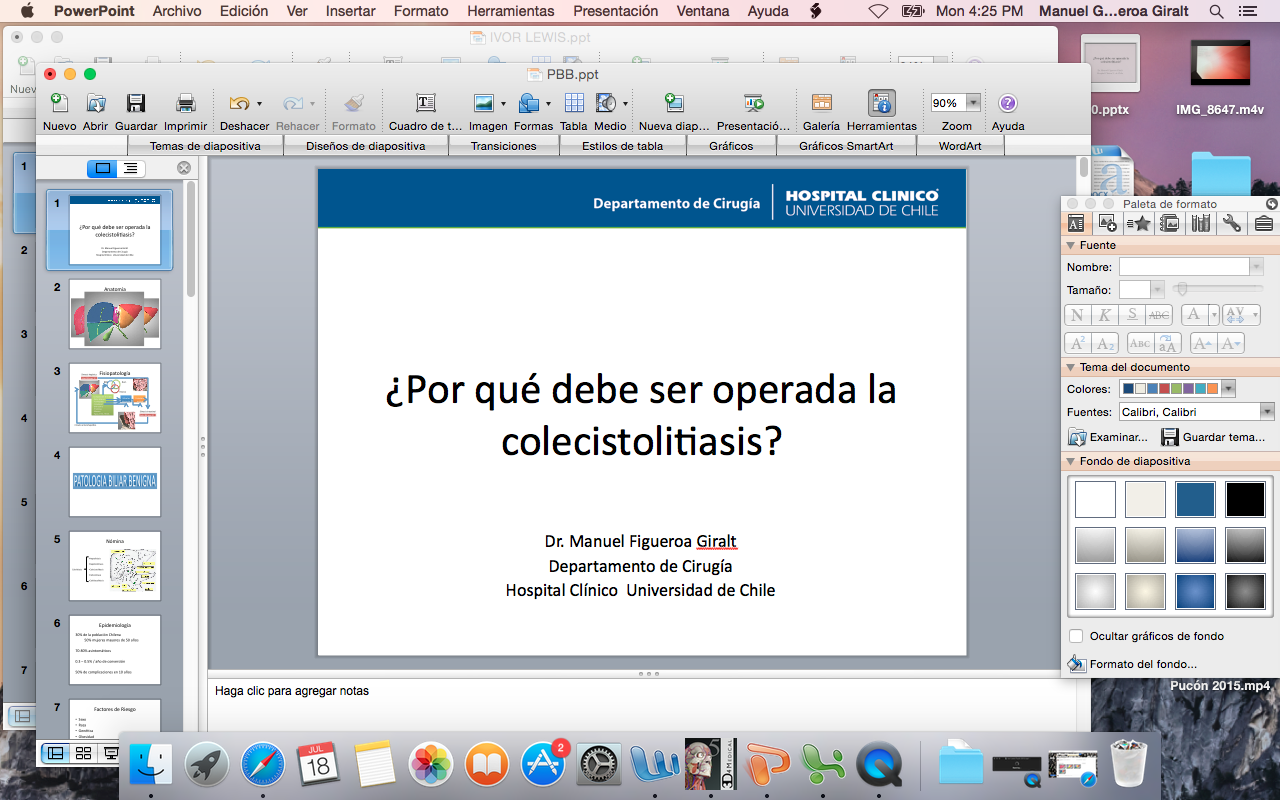 Evidencia científica respecto a tromboproxilaxis en cirugía bariátrica.
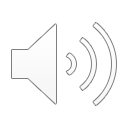 [Speaker Notes: Iv:  insuficiencia venosa
40 mg enoxaparina c712 hrs
A la cirugia y 1 mes post alta]
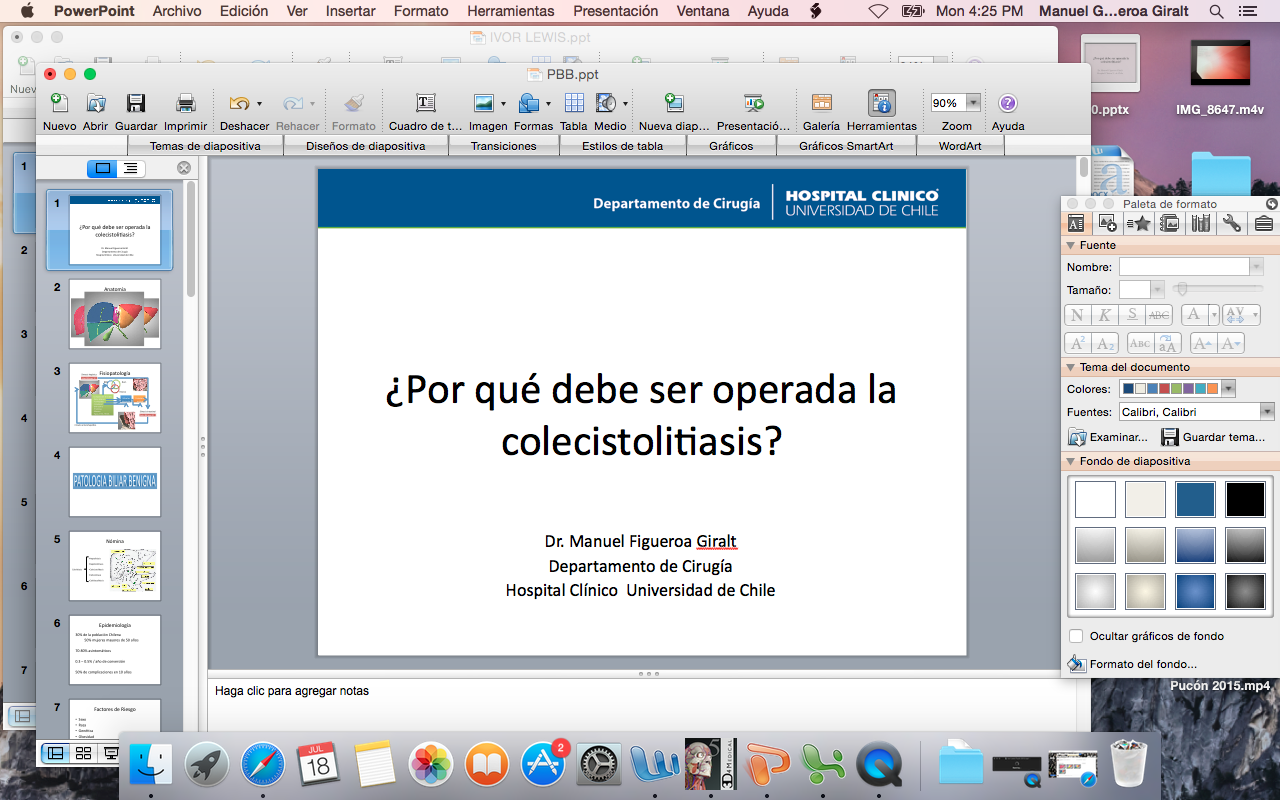 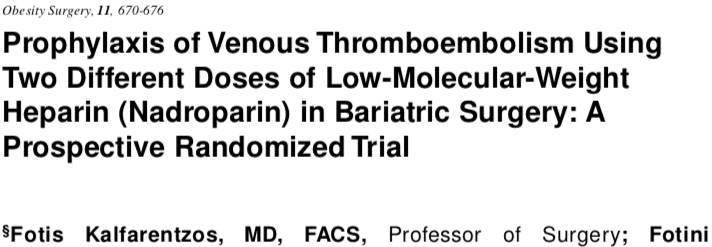 ECR
Obesity Surgery 2001;11:670-676
Grecia. Prospectivo Randomizado. N=60. IMC>36. BYPASS
Nadroparina 5700 UI (A) vs 9500 UI (B) desde pre op.
Doppler al alta, 3 y 6 meses post op.

Sin diferencia estadística en ETE. 
Cero TVP-TEP
3,3% HDA en el grupo B

Grupo A sería una estrategia segura y bien tolerada
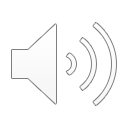 [Speaker Notes: 1 dosis diaria]
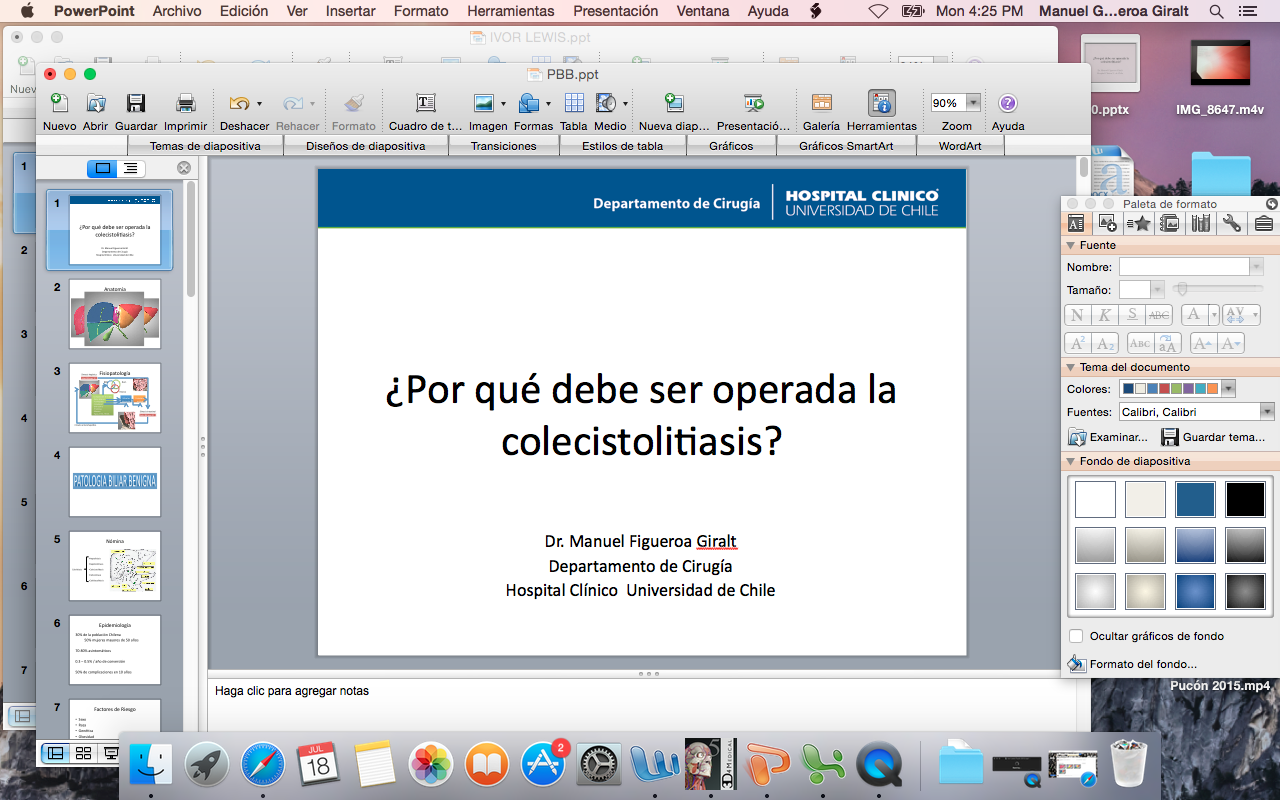 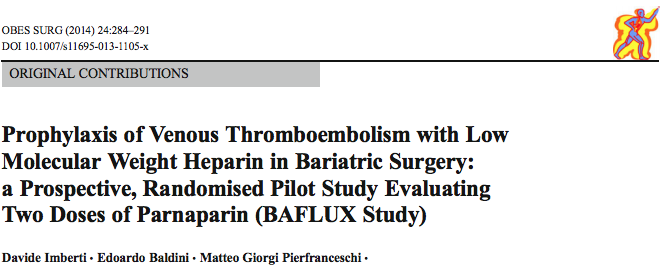 ECR
Obesity Surgery 2014;24:284-291
Italia. Prospectivo Randomizado. N=258. IMC>40. 
BYPASS, MAGA, BANDA, Biliopancreatic diversion.
Parnaparina 4250 UI (A) vs 6400 UI (B) desde preop
Doppler al 7-11 día post op
Resultados
Sangrado:  A= 6%       B=5%         p=ns
TVP:            A=1,5%     B= 0,8%    p=ns

Grupo A sería una estrategia apropiada
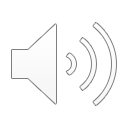 [Speaker Notes: Iv:  insuficiencia venosa
40 mg enoxaparina c712 hrs
A la cirugia y 1 mes post alta]
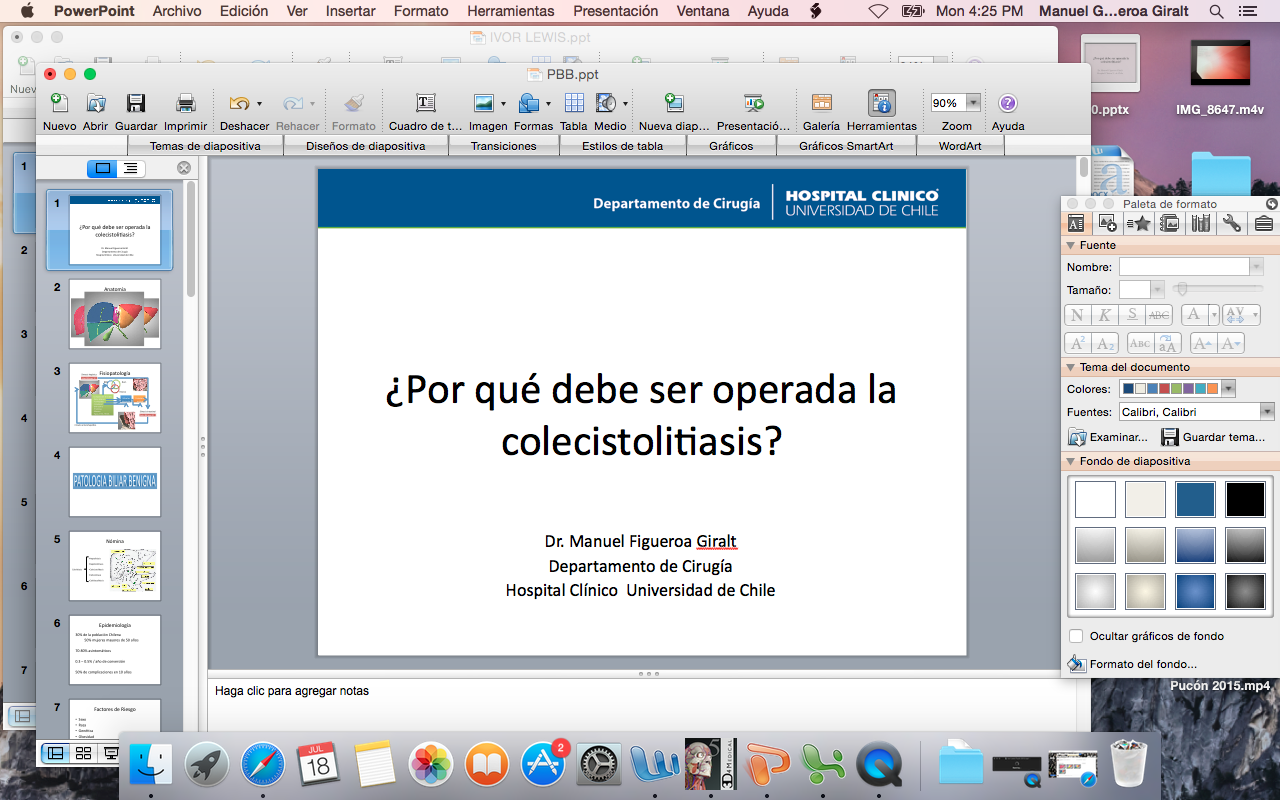 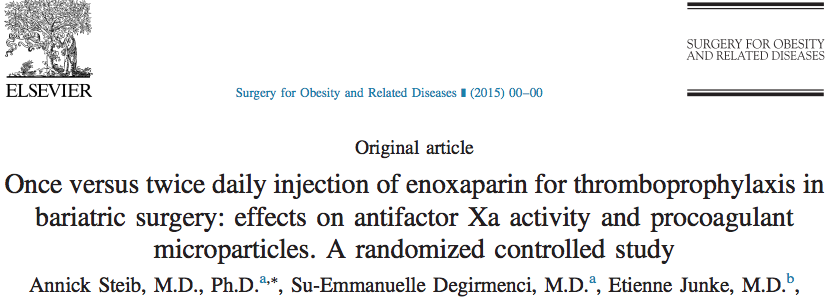 ECR
Surg Obes Relat Dis. 2016;12:613-621
Francia. Prospectivo Randomizado MC. N=164. IMC>40. BYPASS 
Enoxaparina 40 mg(A) vs 60 mg(B) vs 40 mg c/12 hrs (C)
Doppler a los dias 1- 9 y 30 post op
Resultados
Sangrado:  A=1,8%       B=3,7%         C=10,7%   p=0,19
TVP:            A=0              B= 0              C=0            p=ns
Grupo B alcanzó mayor concentración de antifactor Xa

Grupo B sería la estrategia mas segura y eficaz en prevenir ETE
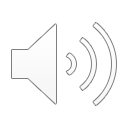 [Speaker Notes: Iv:  insuficiencia venosa
40 mg enoxaparina c712 hrs
A la cirugia y 1 mes post alta]
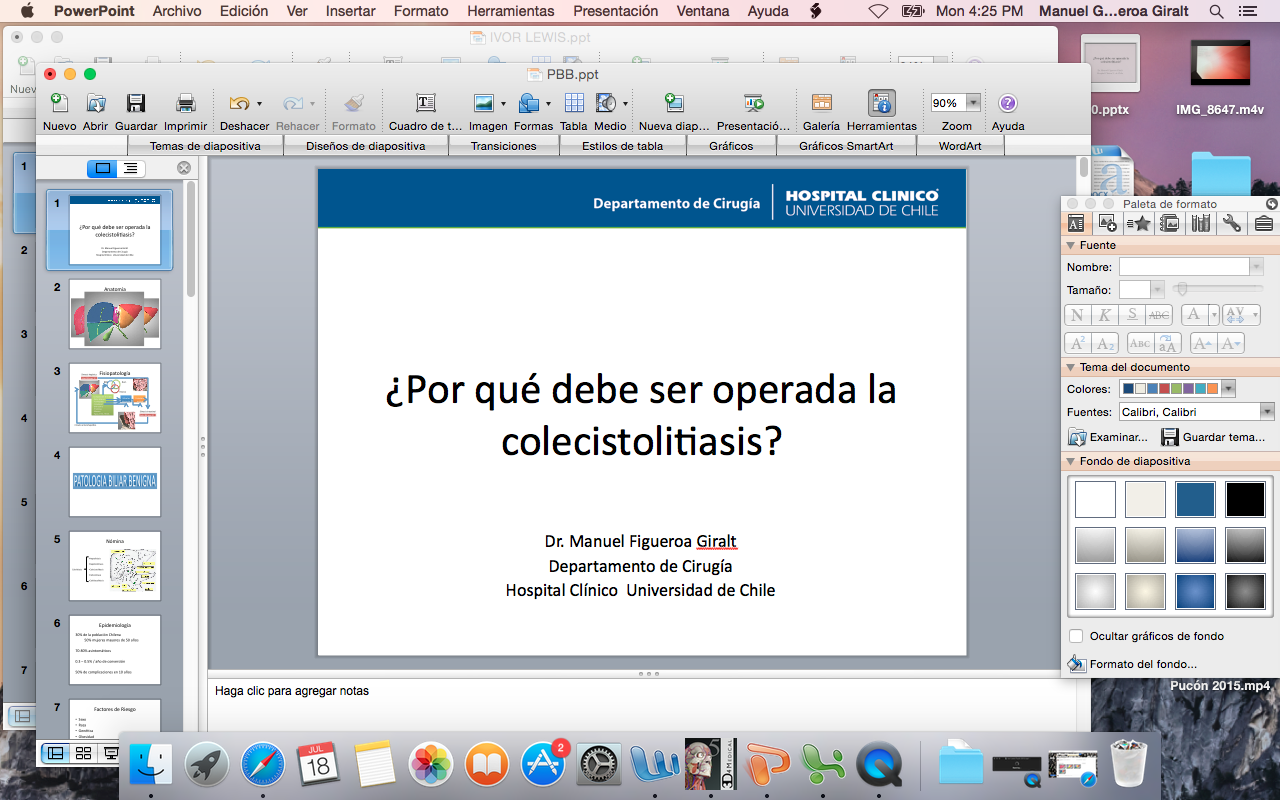 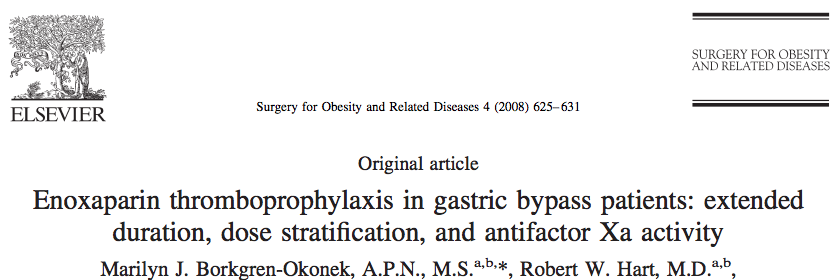 Prosp
Surg Obes Relat Dis. 2008;4:625-631
USA. Prospectivo. N=223. IMC: 50. BYPASS
Enoxaparina 40mg IMC < 50  y 60mg IMC > 50; C/12 hrs durante hosp. y luego diario hasta 10º día post op.
Doppler a los dias 1- 9 y 30 post op
Resultados
Sangrado:  2,2% (1 reoperación por retiro de dren) (IMC <50)
TVP:  clínica 7,6%, TEP: 0,45% (IMC 44)
Mortalidad: 0,45% (IMC 82)
Rango profiláctico alcanzado en 79% Y 69%

Esquema escalonado seguro
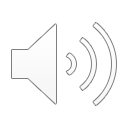 [Speaker Notes: Iv:  insuficiencia venosa
40 mg enoxaparina c712 hrs
A la cirugia y 1 mes post alta]
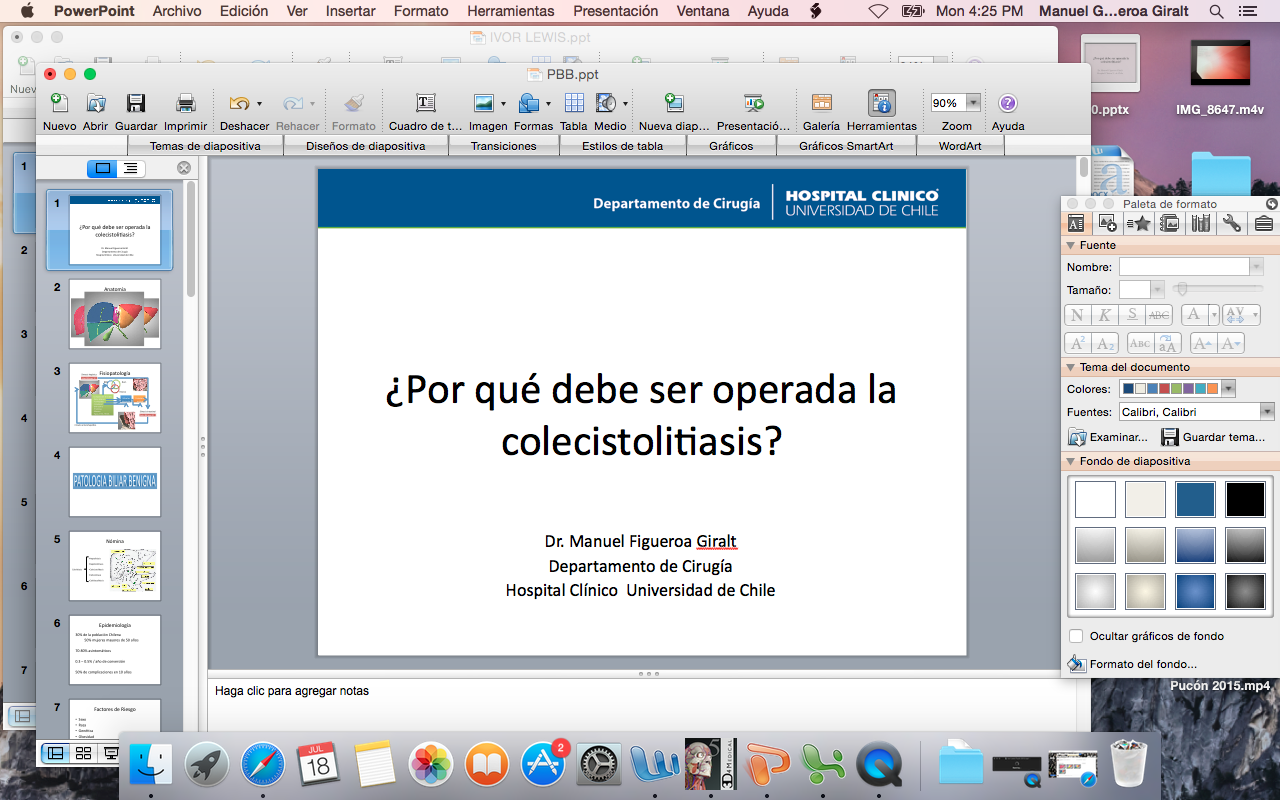 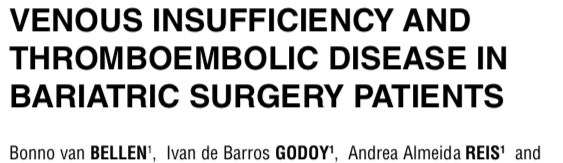 Pros
Arq Gastroenterol 2013;50:191-195
Brasil. Prospectivo observacional. N=95. IMC> 40
MAE, HBPM post operatorio, deambulación precoz
Prevalencia bajo eco de IV y riesgo de ETE
IV clínica (CEAP > 3): 14% 
IV bajo eco: 17%
TVP bajo eco: 4,2%
TEP: 0%
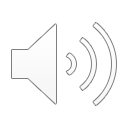 [Speaker Notes: Iv:  insuficiencia venosa
40 mg enoxaparina c/12 hrs
A la cirugia y 1 mes post alta]
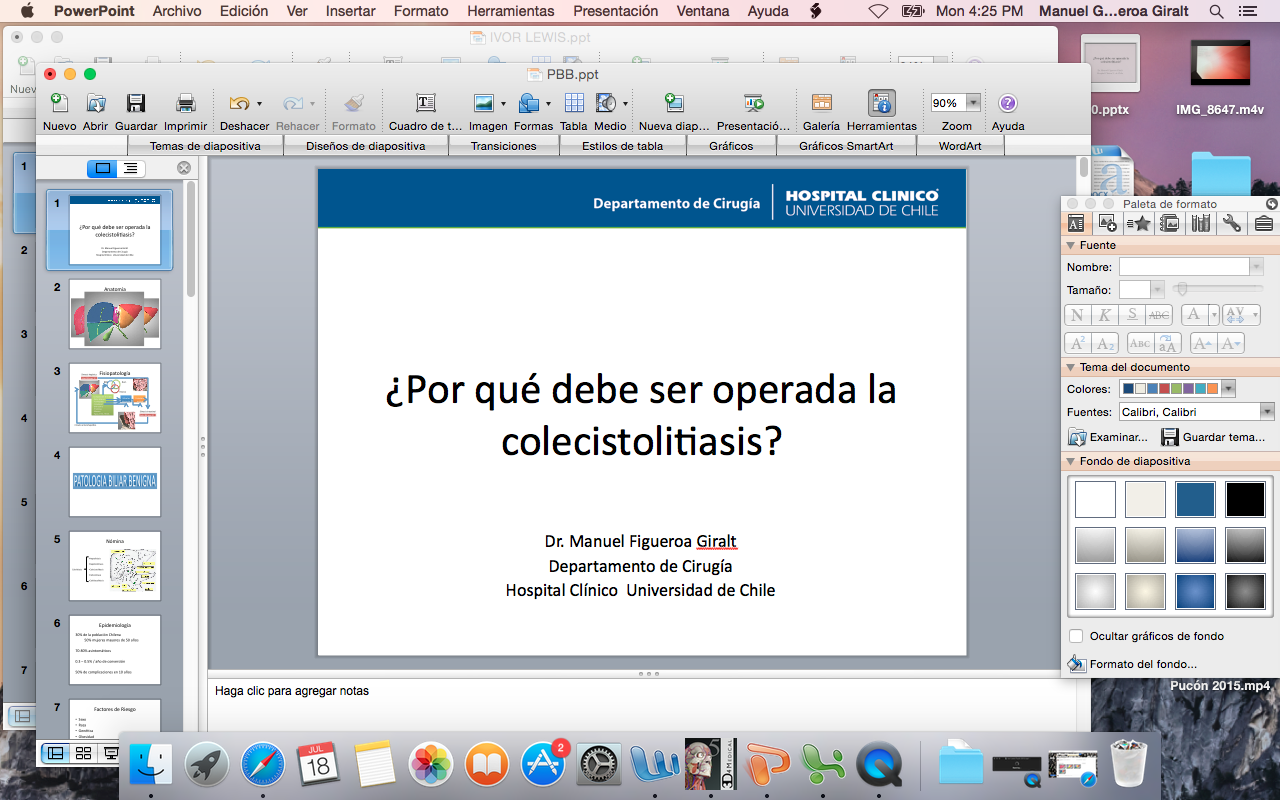 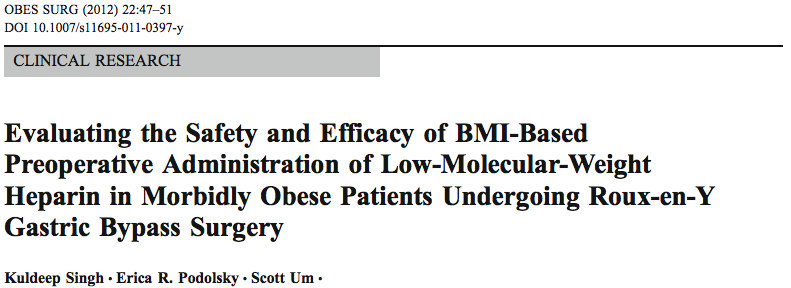 Retro
Obes  surg 2012;22:47-51
USA. Retrospectivo. N=170. IMC: <40 y >50. BYPASS
Enoxaparina 30 – 40 – 50 – 60 mg si IMC < 40 , 40-50, 50-60 y >60
Resultados
Sangrado:  2,9% (IMC 40 y 60)
TVP:  0 hasta 2 años de seguimiento
Mortalidad: 0% 

Esquema escalonado eficaz. El sangrado no se asoció a mayor dosis.
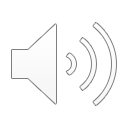 [Speaker Notes: Iv:  insuficiencia venosa
40 mg enoxaparina c712 hrs
A la cirugia y 1 mes post alta]
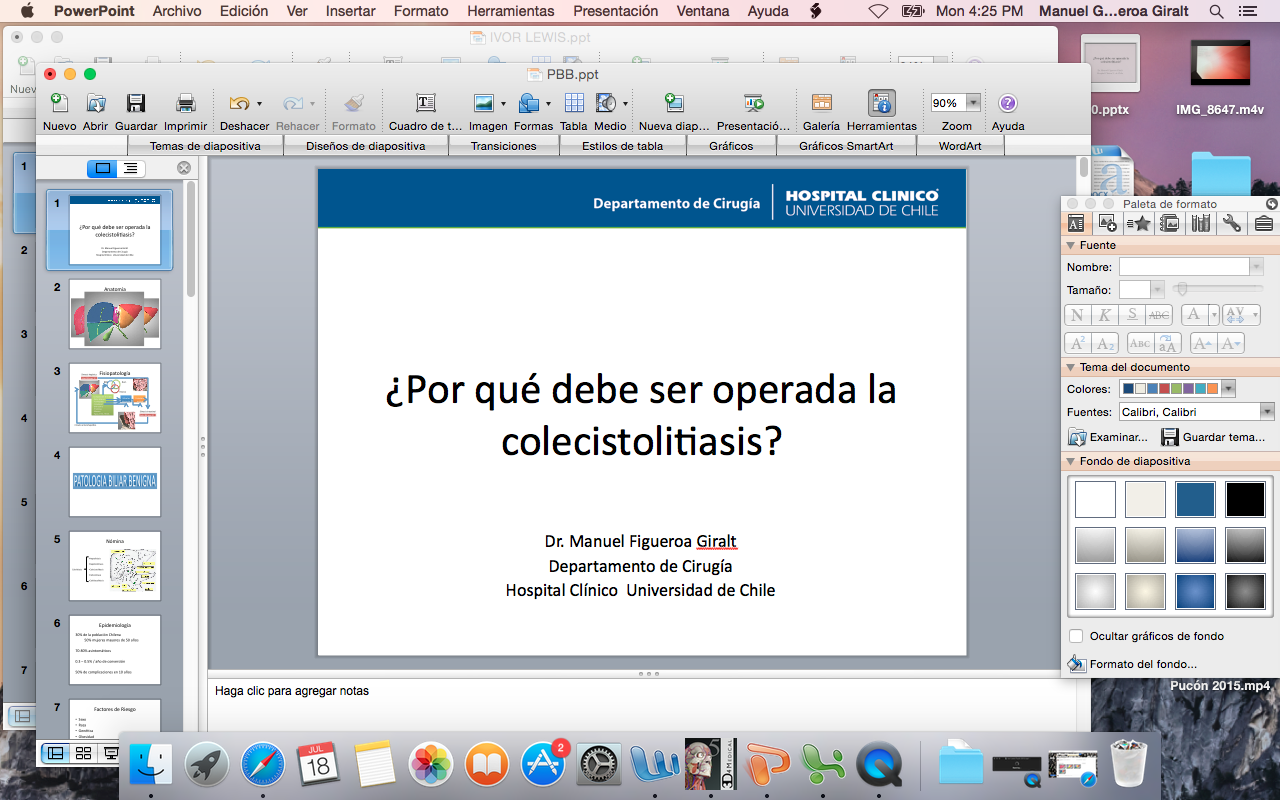 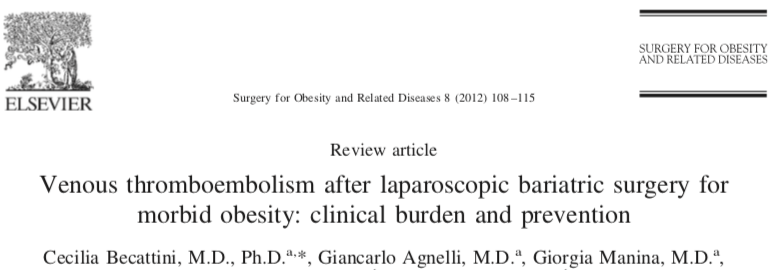 META
Surg Obes Relat Dis 2012;8:108-115
Italia. RS y Metanalsis. 129  19 estudios. BYPASS
HNF / HBPM / 1 ó 2 dosis diaria /CN
Resultados
HNF (n: 2247)                              TEP: 0,3%, Sangrado:  1,6%
HBPM (n: 1264)                           TEP:0,2%,  Sangrado:  1,2%
HBPM ajustado (N:1328)           TEP: 0,6%, Sangrado:  1,6%

Faltan estudios. El riesgo de ETE y hemorragia es bajo con profilaxis
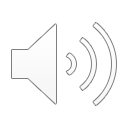 [Speaker Notes: Iv:  insuficiencia venosa
40 mg enoxaparina c712 hrs
A la cirugia y 1 mes post alta]
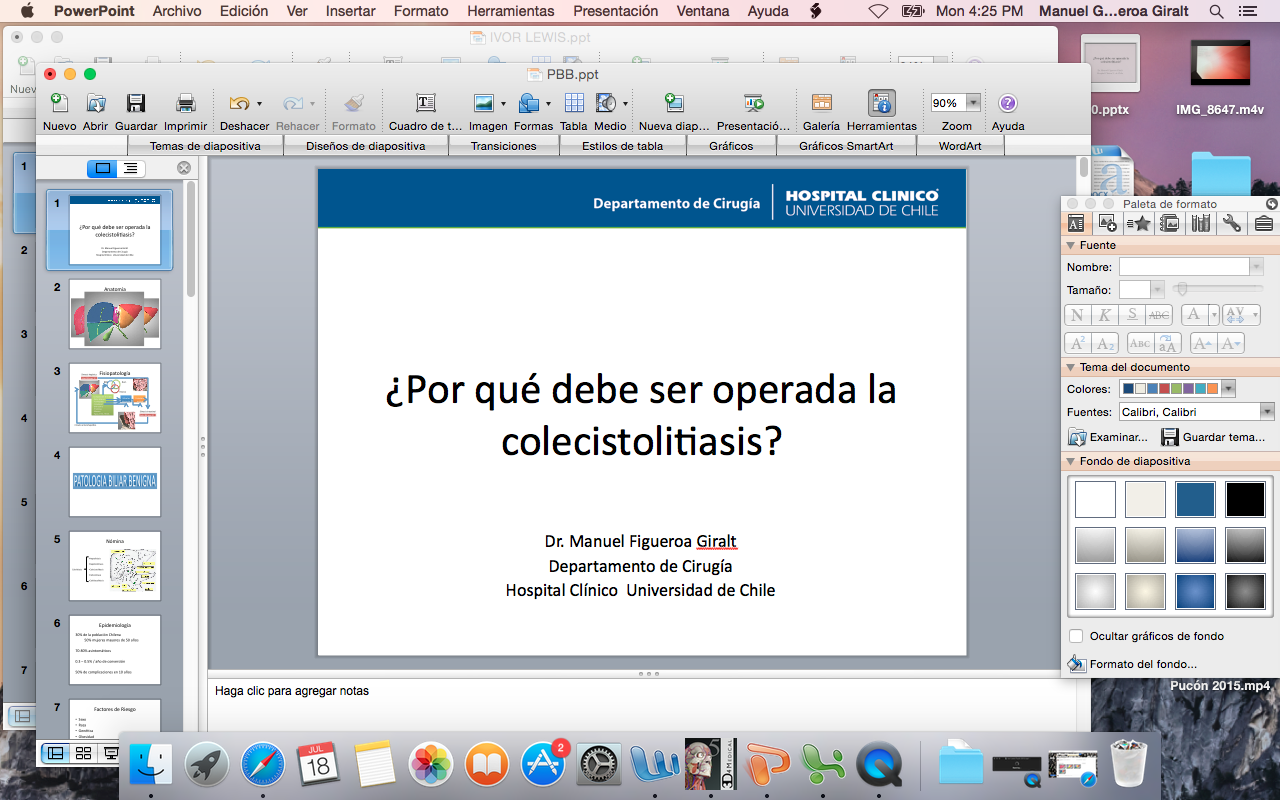 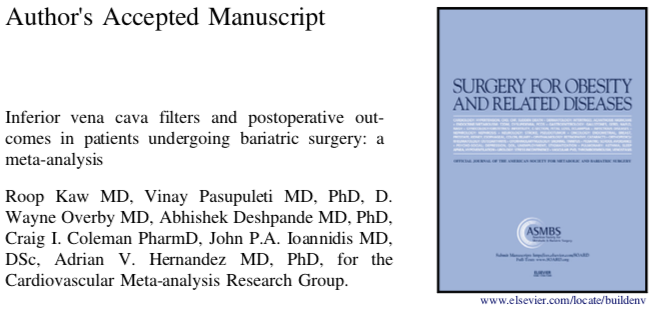 META
Surg Obes Relat Dis 2014;10:725-33
USA. RS y Metanalsis. 701  6 estudios observ (n=102.767). Cirugía bariátrica + FVC
FVC (+ vs -)
Resultados
FVC:   RR: 2,8 de TVP        RR:1 de TEP       RR: 3,2 de mortalidad

FVC es un factor de riesgo para TVP y aumenta el riesgo de mortalidad
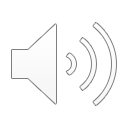 [Speaker Notes: RS revision sistematica]
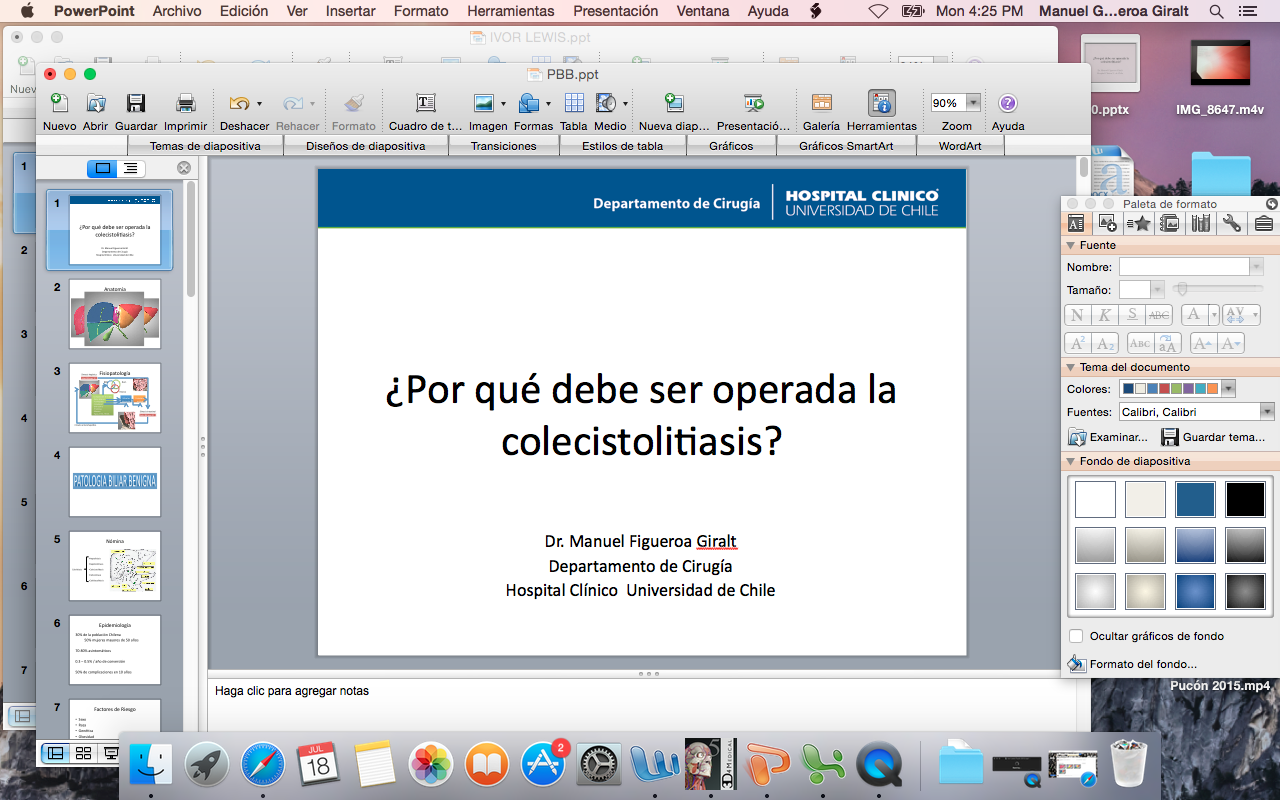 ¿Existen contraindicaciones absolutas de cirugía bariátrica supdeitadas al riesgo de trombosis?
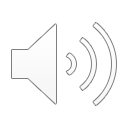 [Speaker Notes: Iv:  insuficiencia venosa
40 mg enoxaparina c712 hrs
A la cirugia y 1 mes post alta]
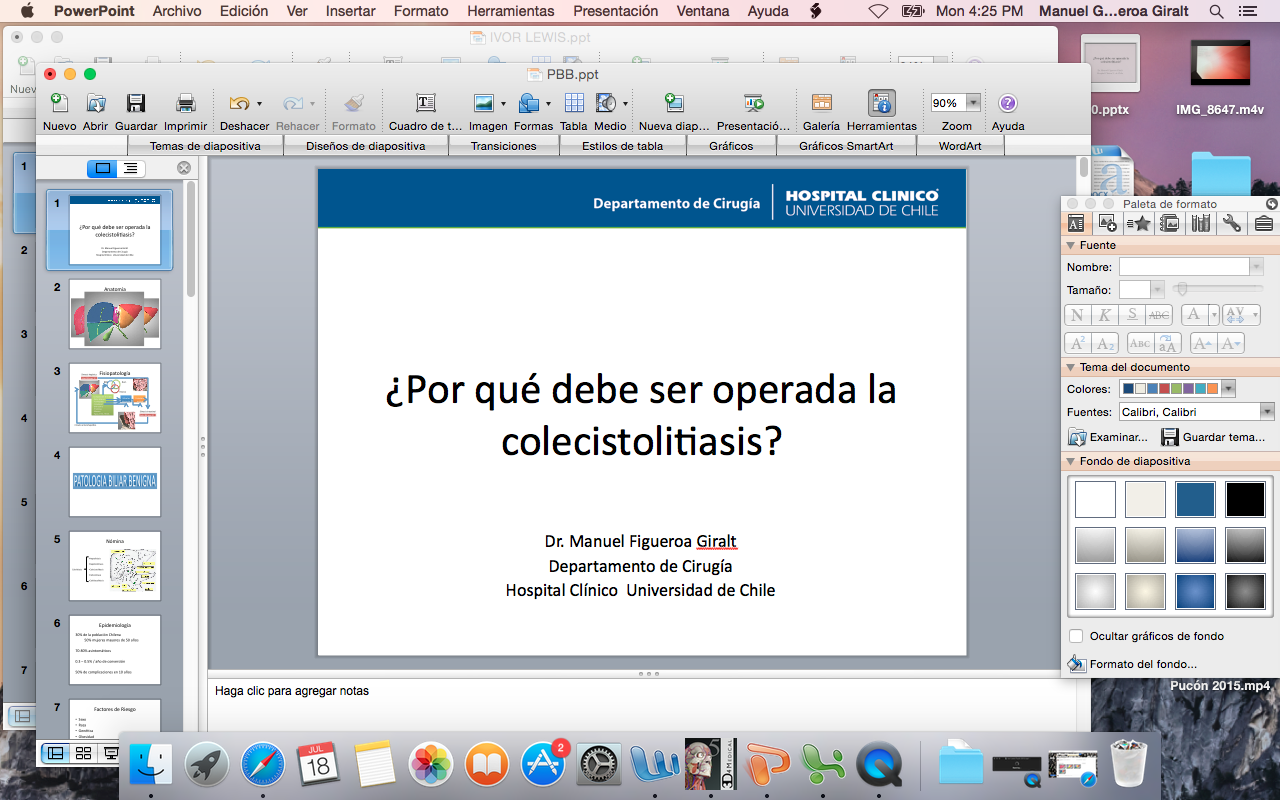 Operar siempre y cuando:
 “Absence of major contraindications (very high operative risk, limited life expectancy due to illness, severe cirrhosis, alcohol abuse/drugs, etc.)”
Obes Surg. 2016;26:1659-96
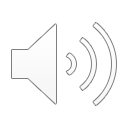 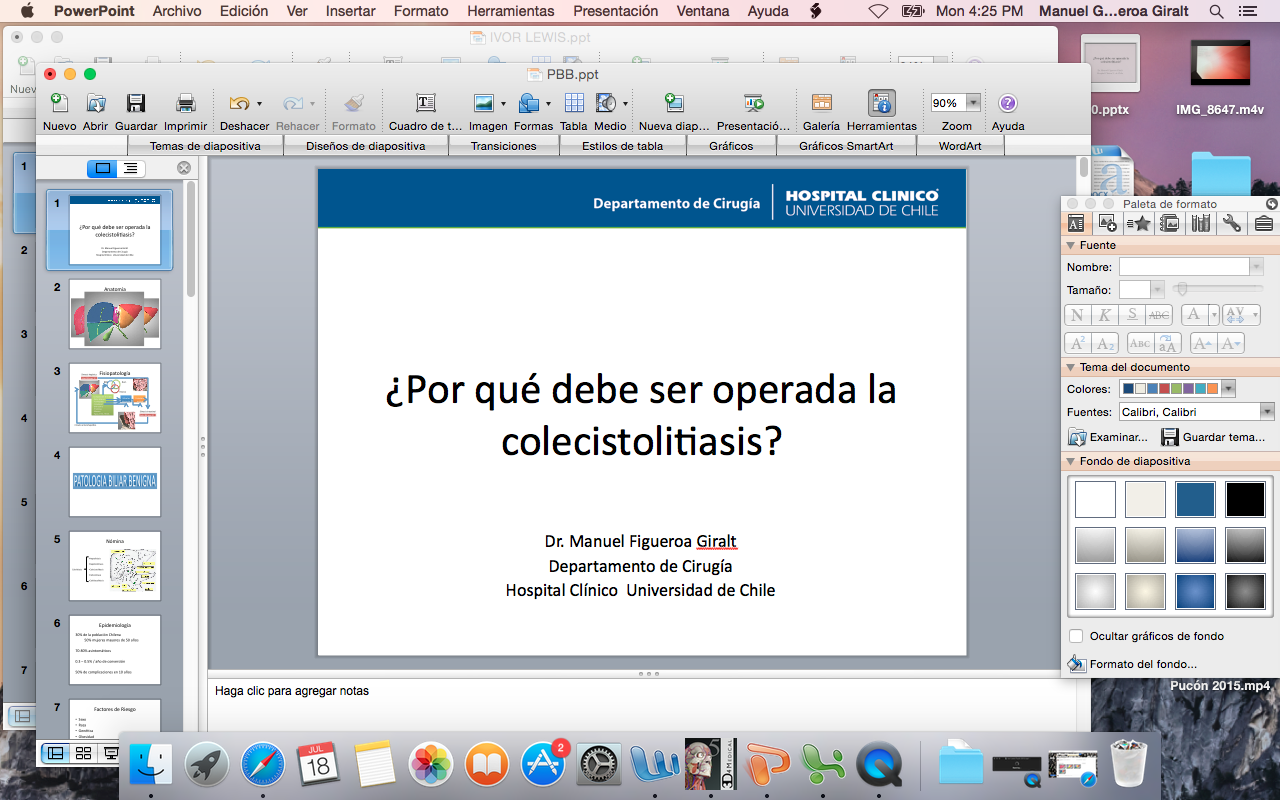 ¿Cuánto tiempo mantener la tromboprofilaxis?
En pacientes de muy alto riesgo, antecedentes de cirugía oncológica, ETE, o múltiples factores de riesgo:
Mantener hasta 28 días posterior al alta.
Fundamentos del Cuidado Quirúrgico.1 ed. Mediterráneo.
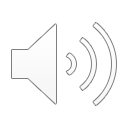 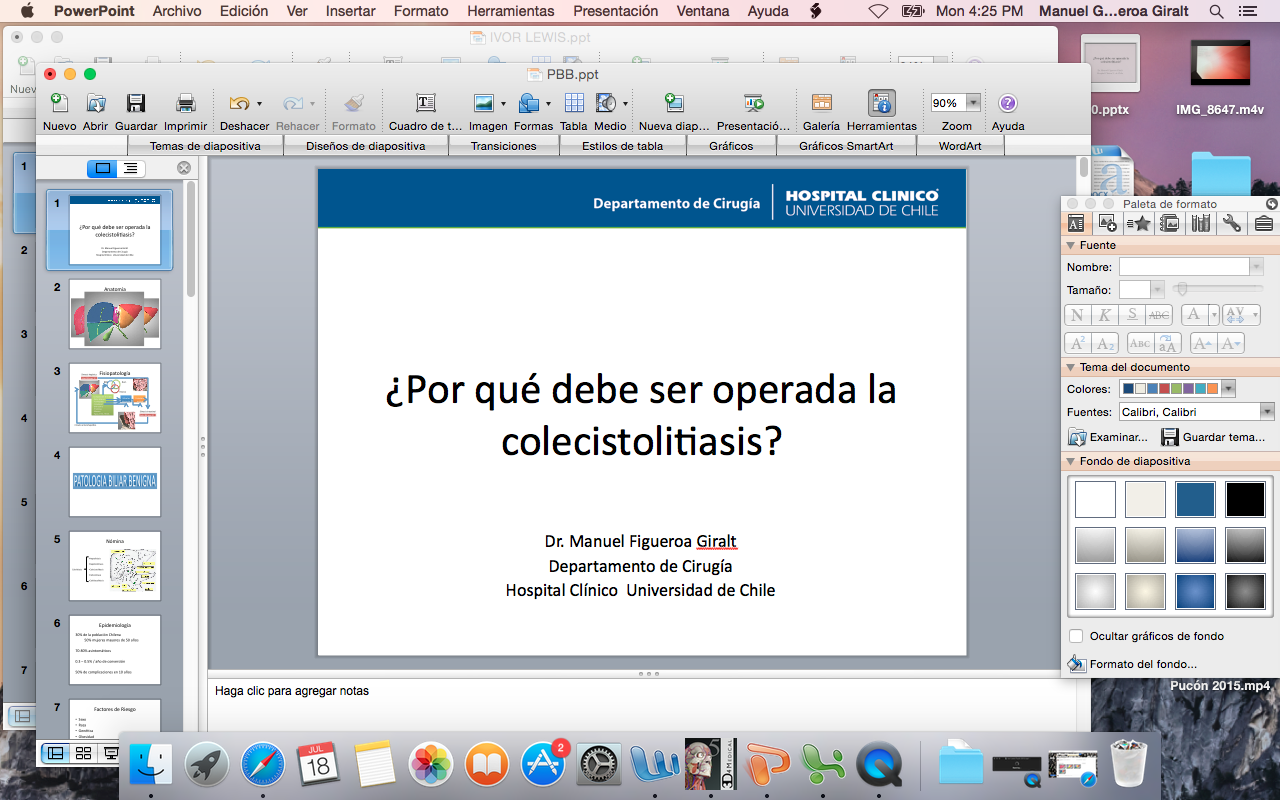 Conclusiones
Considerando la evidencia disponible pudiese sugerirse:
Iniciar profilaxis antes de la cirugía
Emplear HBPM dado seguridad farmacológica
Esquemas escalonados según IMC o peso serían seguros
En IMC >40, enoxaparina 60mg/día sería una  dosis segura y eficaz. 
Mantener esquema de profilaxis al alta (período indetermindao)
Faltan estudios
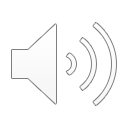 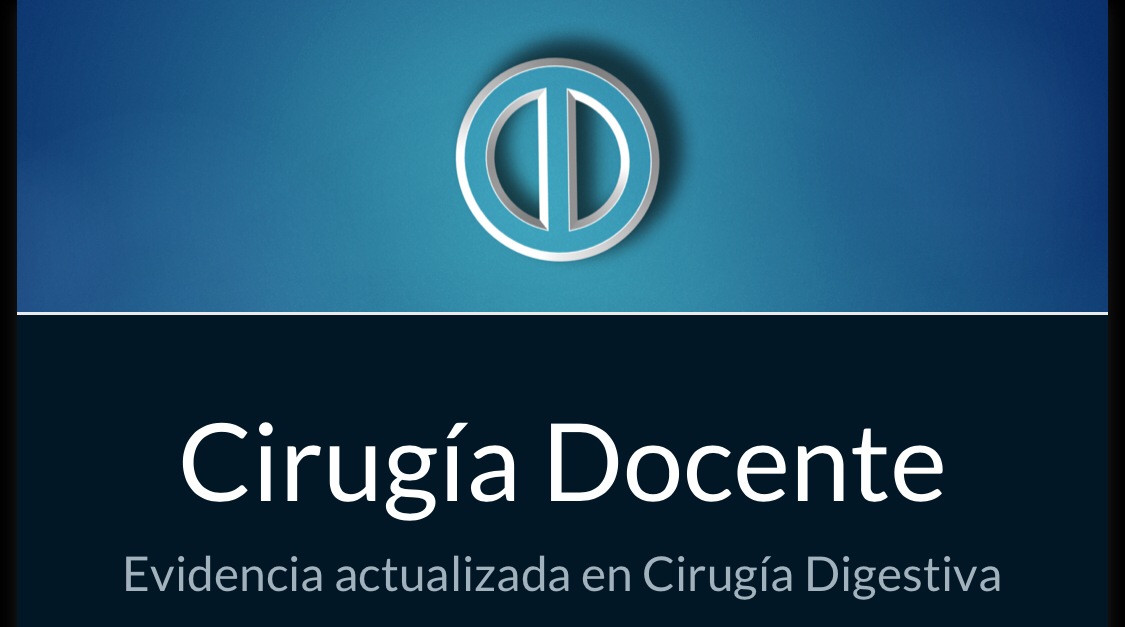 http://www.cirugiadocente.com/cirugia-bariatrica/
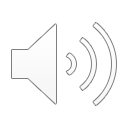